MINISTERIO DE SALUD PÚBLICA
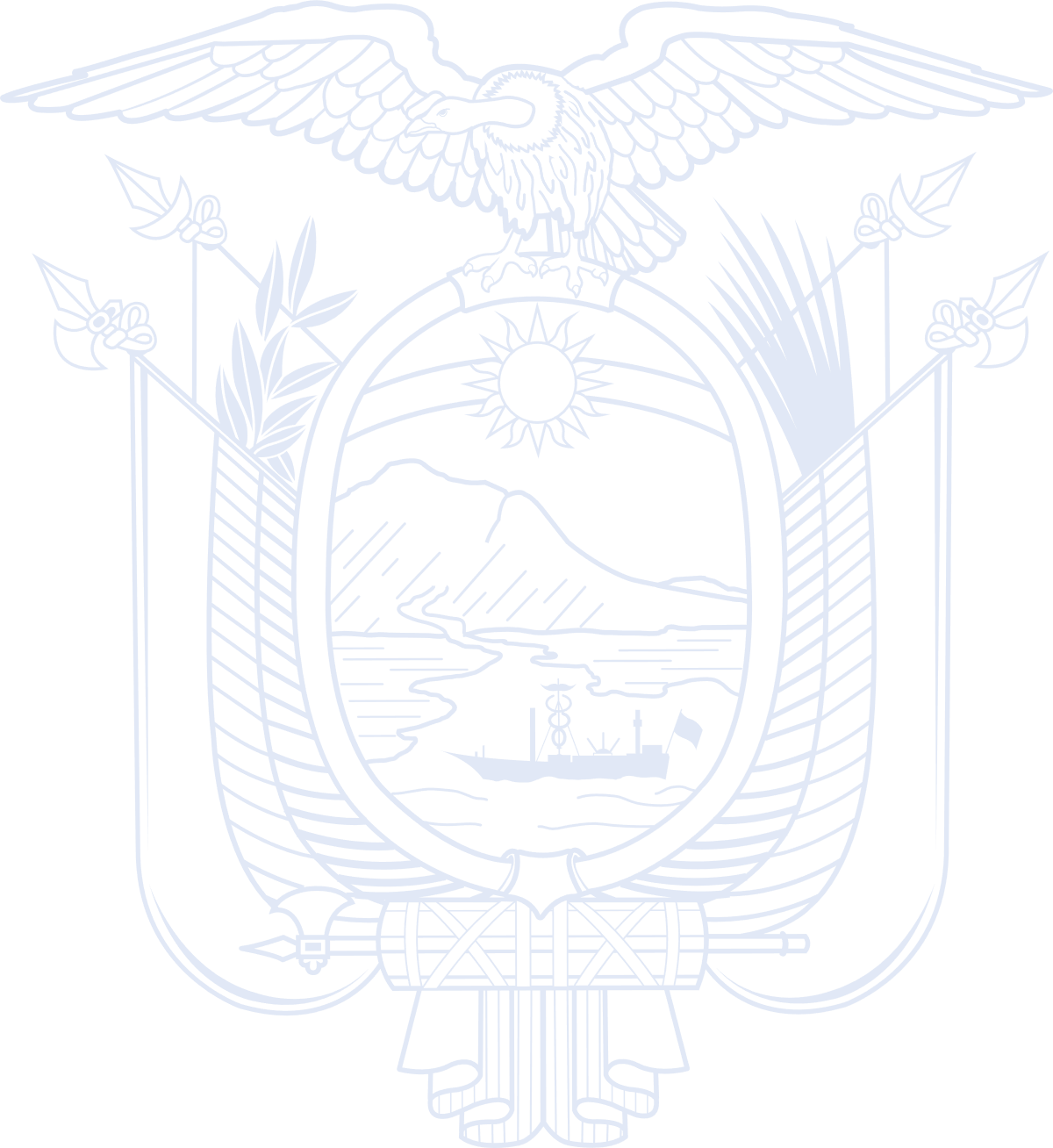 COORDINACIÓN ZONAL 9

 HOSPITAL PABLO ARTURO SUÁREZ
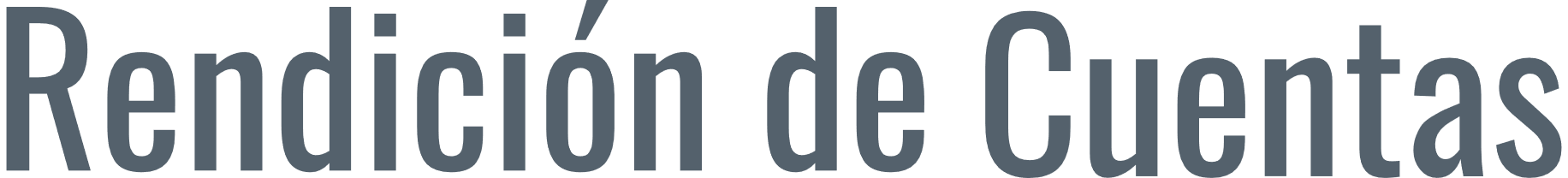 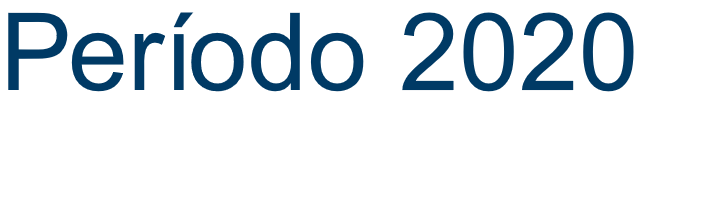 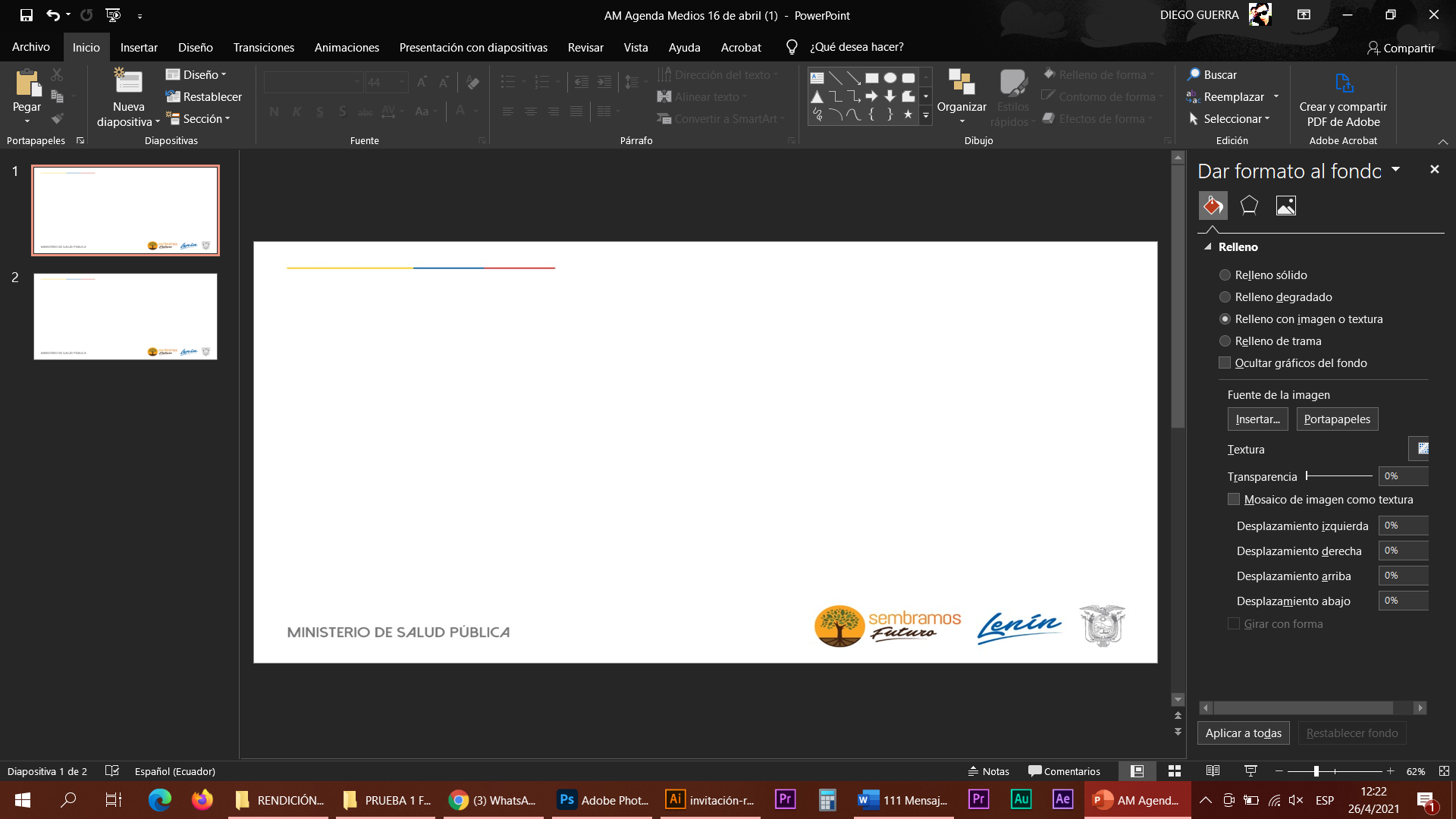 MINISTERIO DE SALUD PÚBLICA
HOSPITAL PABLO ARTURO SUÁREZ
RENDICIÓN DE CUENTAS 2020
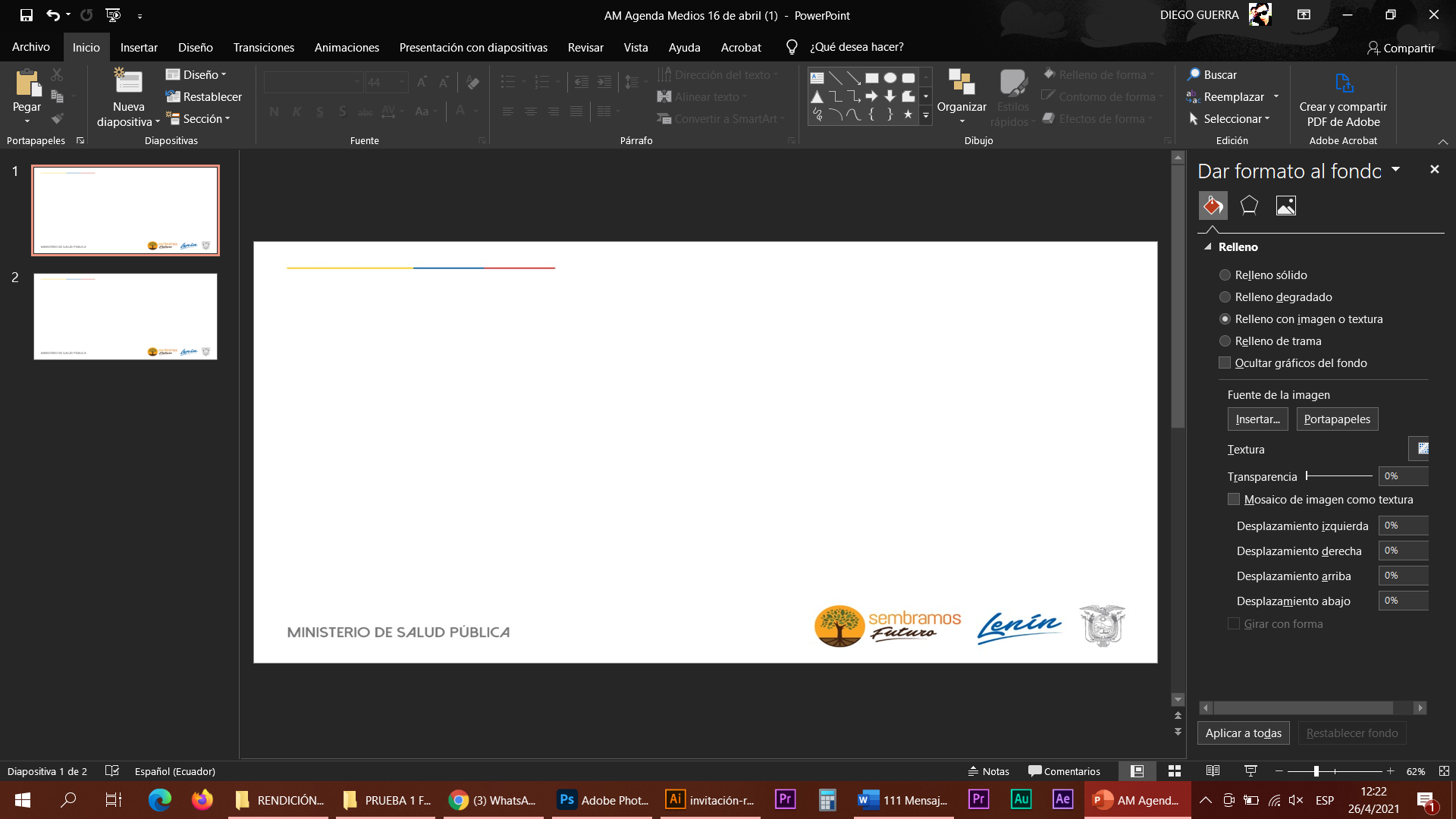 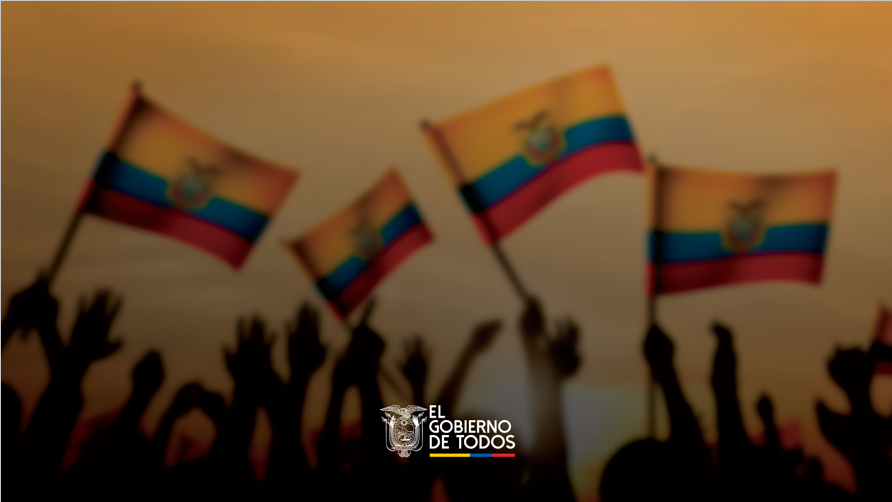 EJECUCIÓN
PRESUPUESTARIA
MINISTERIO DE SALUD PÚBLICA
HOSPITAL PABLO ARTURO SUÁREZ
PRESUPUESTO EJECUTADO 2020
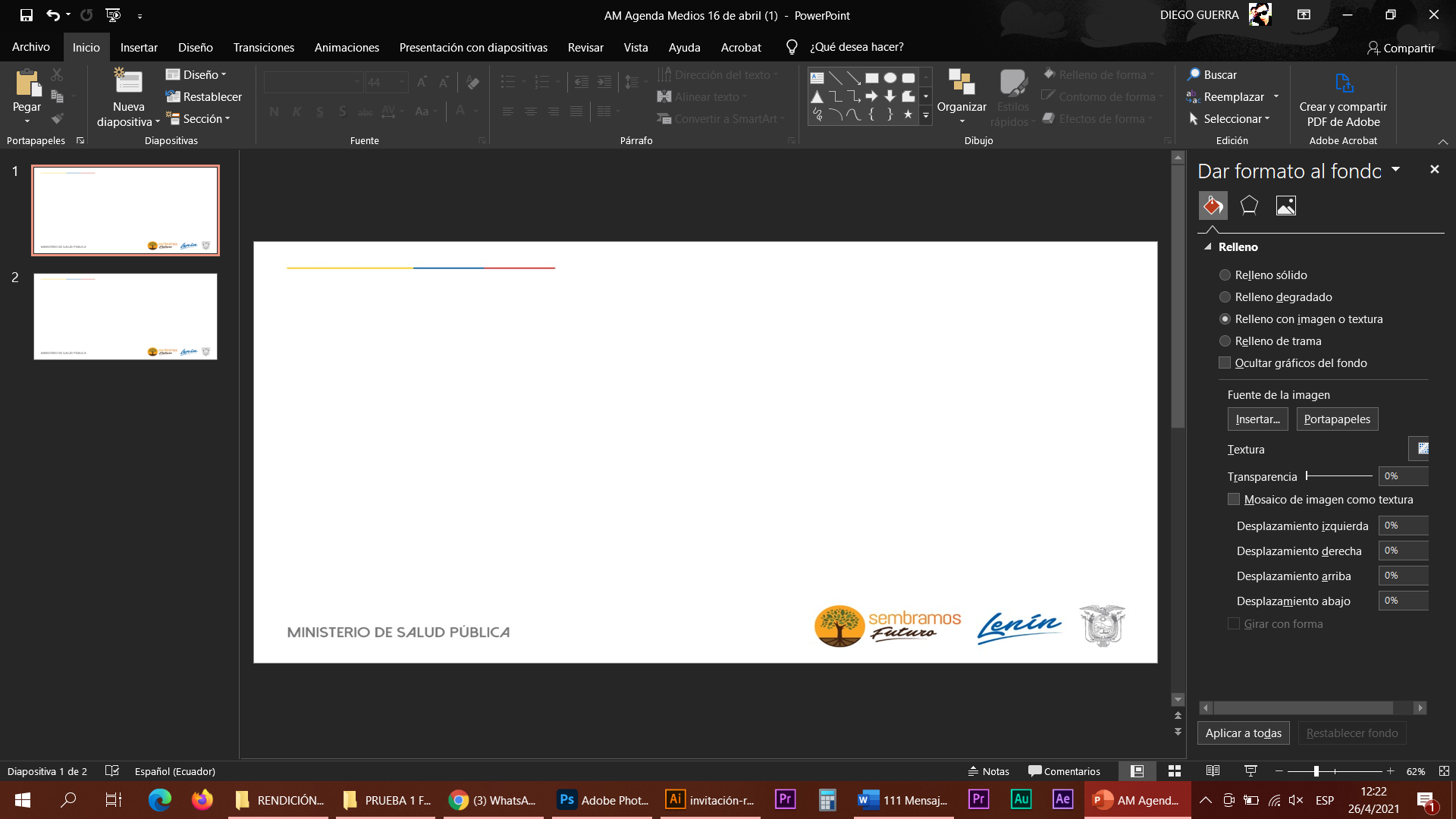 MINISTERIO DE SALUD PÚBLICA
HOSPITAL PABLO ARTURO SUÁREZ
PRESUPUESTO EJECUTADO 2020
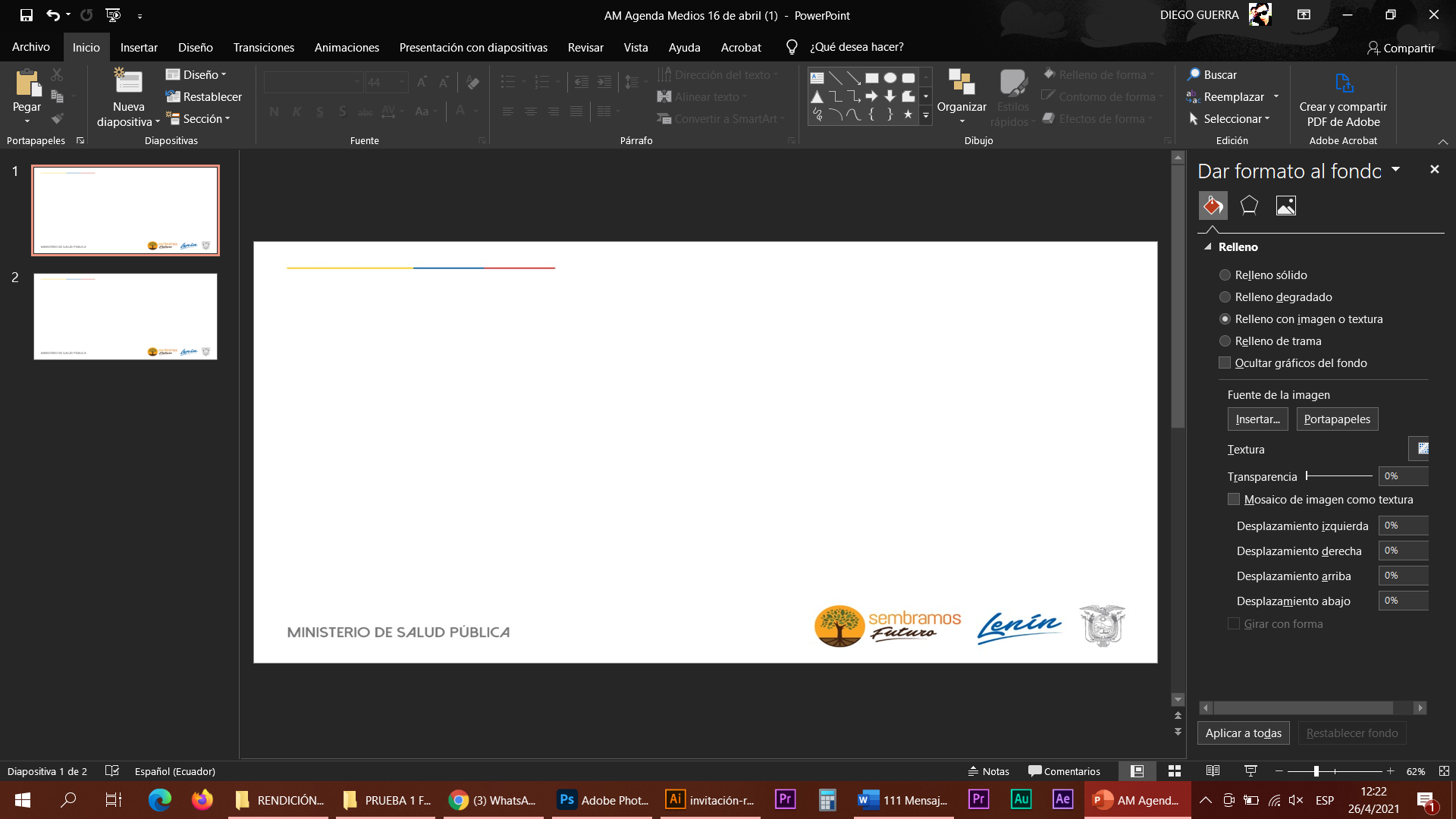 MINISTERIO DE SALUD PÚBLICA
HOSPITAL PABLO ARTURO SUÁREZ
PROCESOS DE CONTRATACIÓN 2020
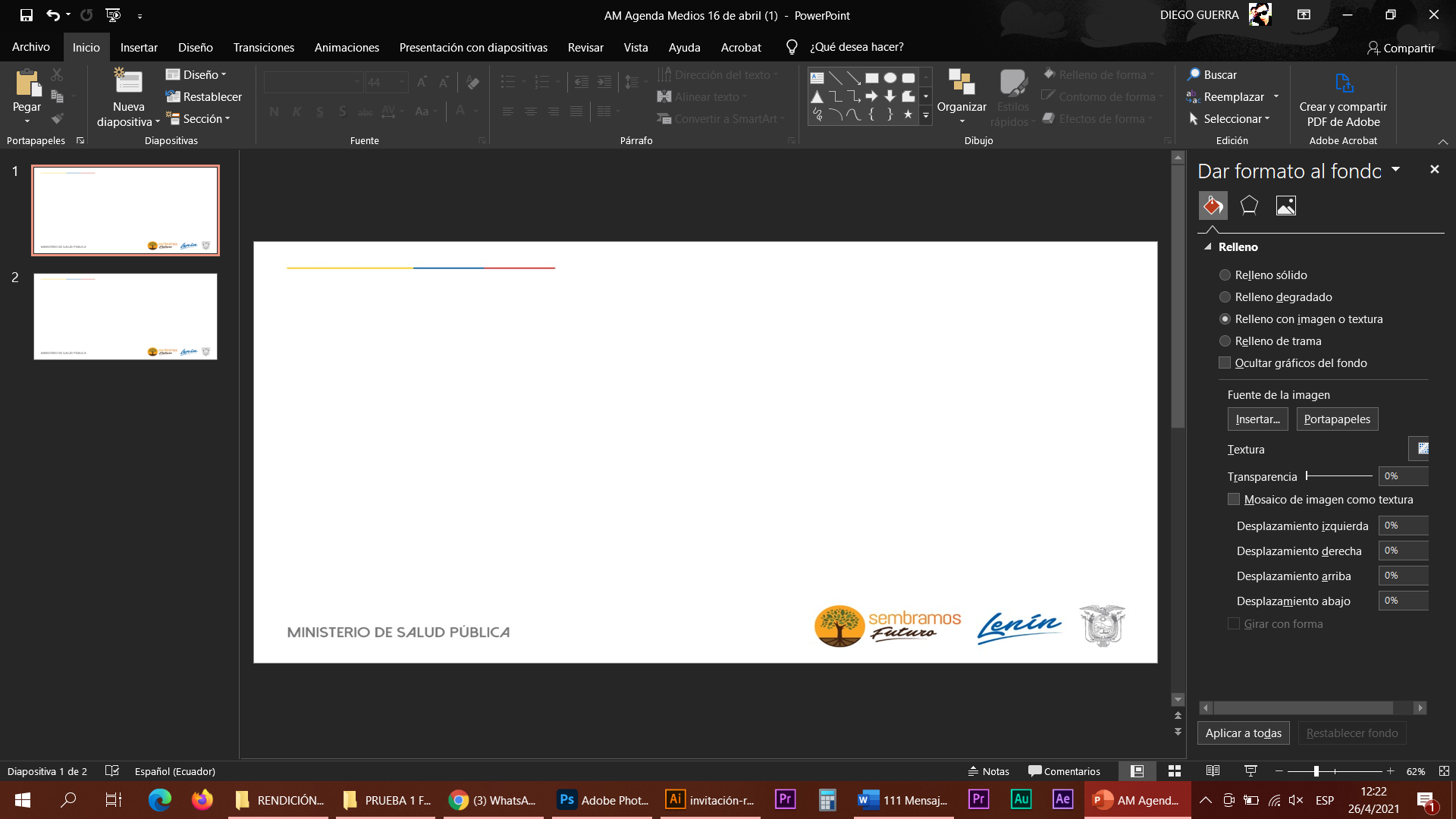 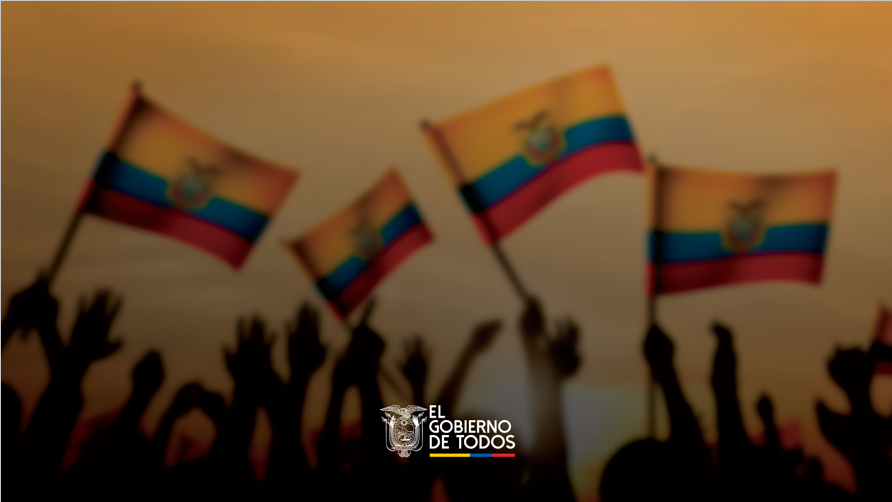 TALENTO 
HUMANO
MINISTERIO DE SALUD PÚBLICA
HOSPITAL PABLO ARTURO SUÁREZ
TALENTO HUMANO DEL MSP
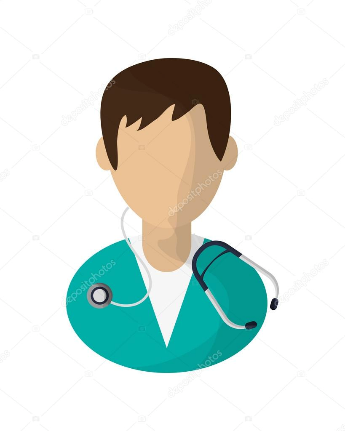 Operativos: 87%
Administrativos: 13%
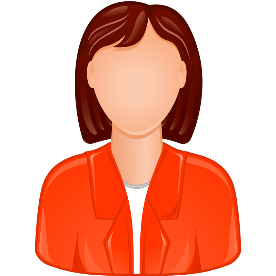 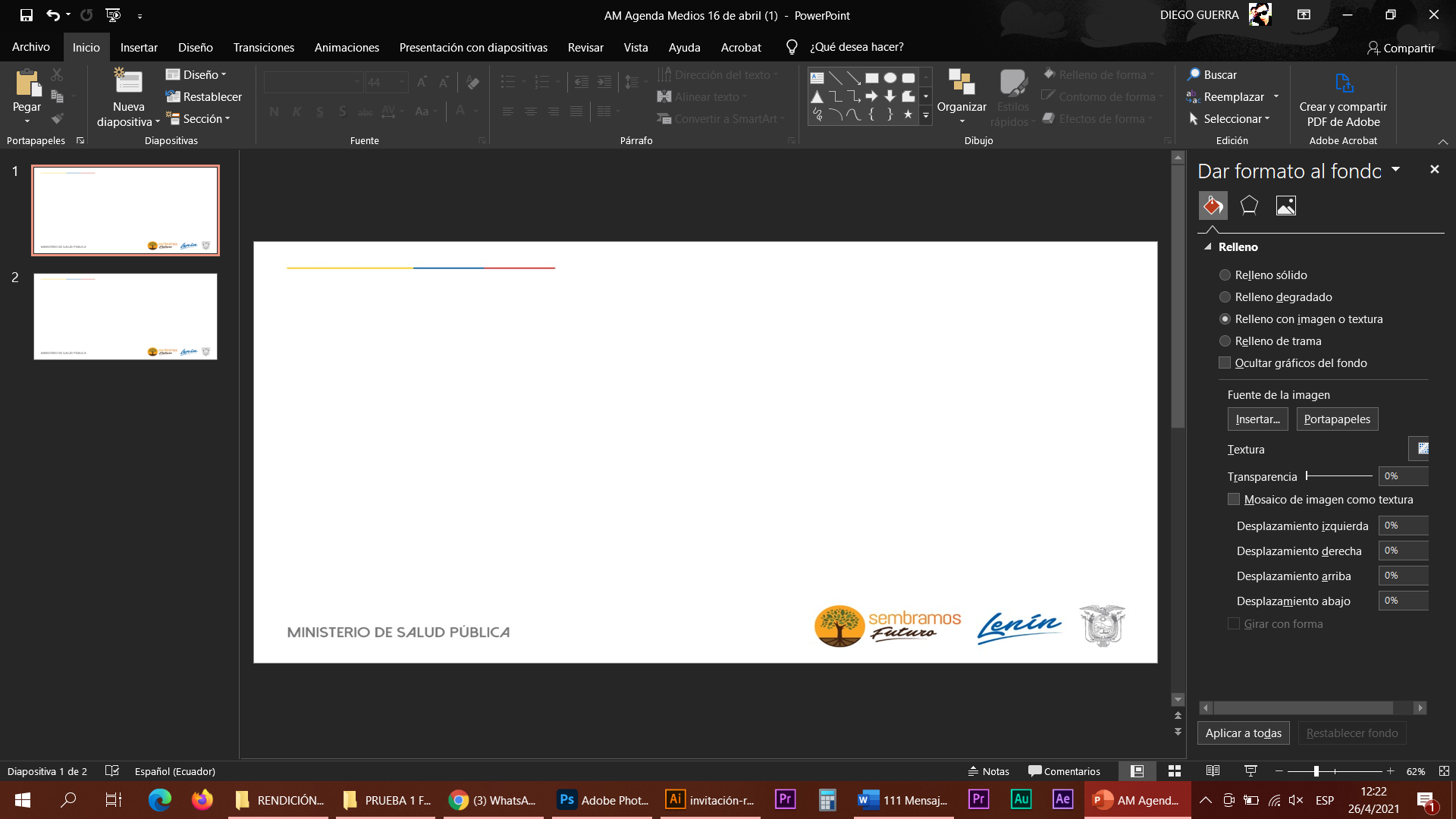 Información con corte al 31 de diciembre 2020
MINISTERIO DE SALUD PÚBLICA
HOSPITAL PABLO ARTURO SUÁREZ
TALENTO HUMANO DEL MSP
NÓMINA 1.157
15 % PERSONAL CONTAGIADO
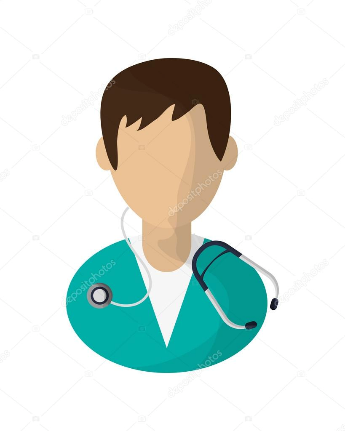 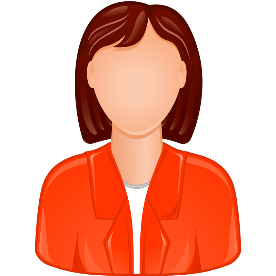 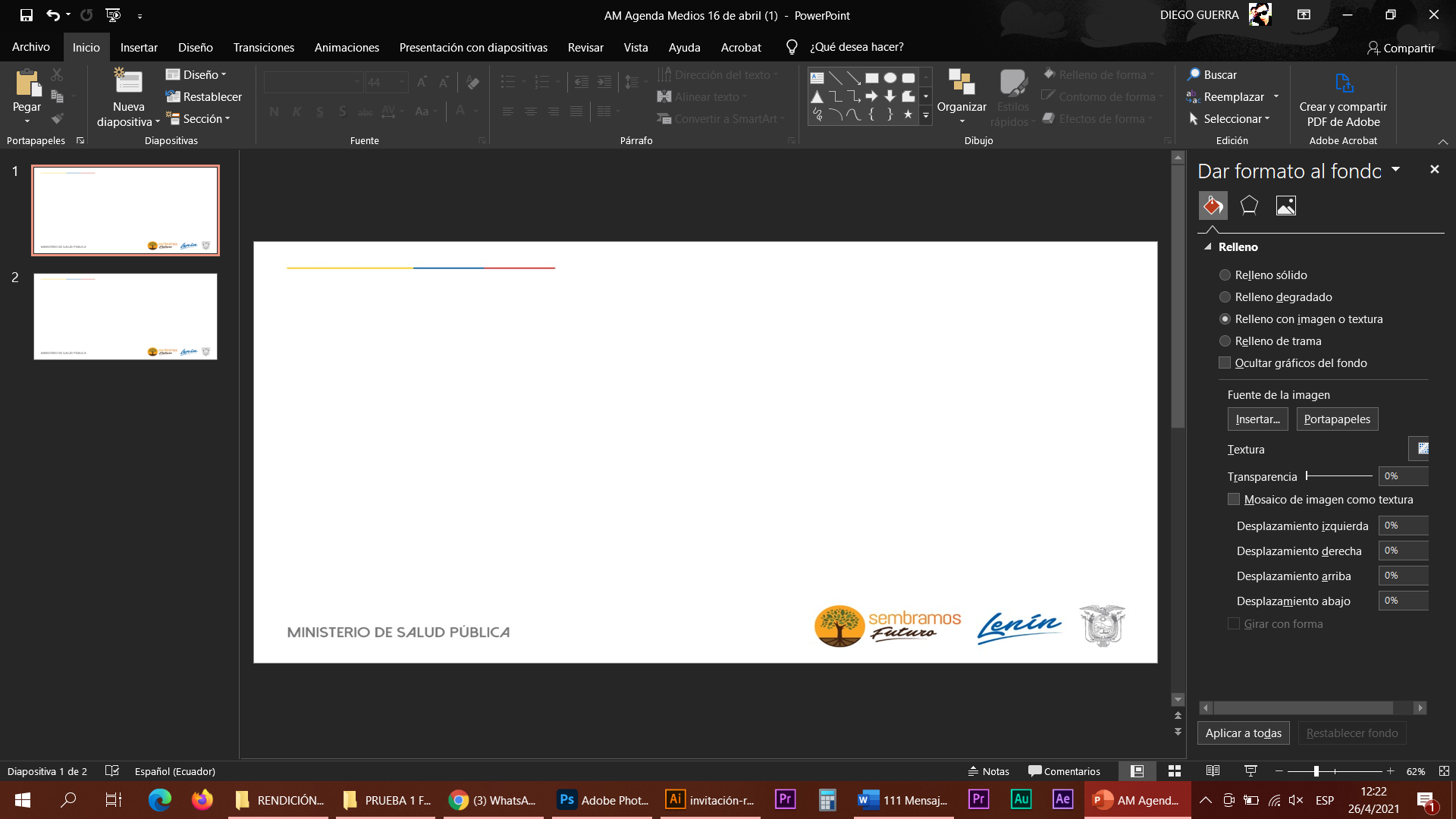 MINISTERIO DE SALUD PÚBLICA
HOSPITAL PABLO ARTURO SUÁREZ
HOSPITAL DOCENTE
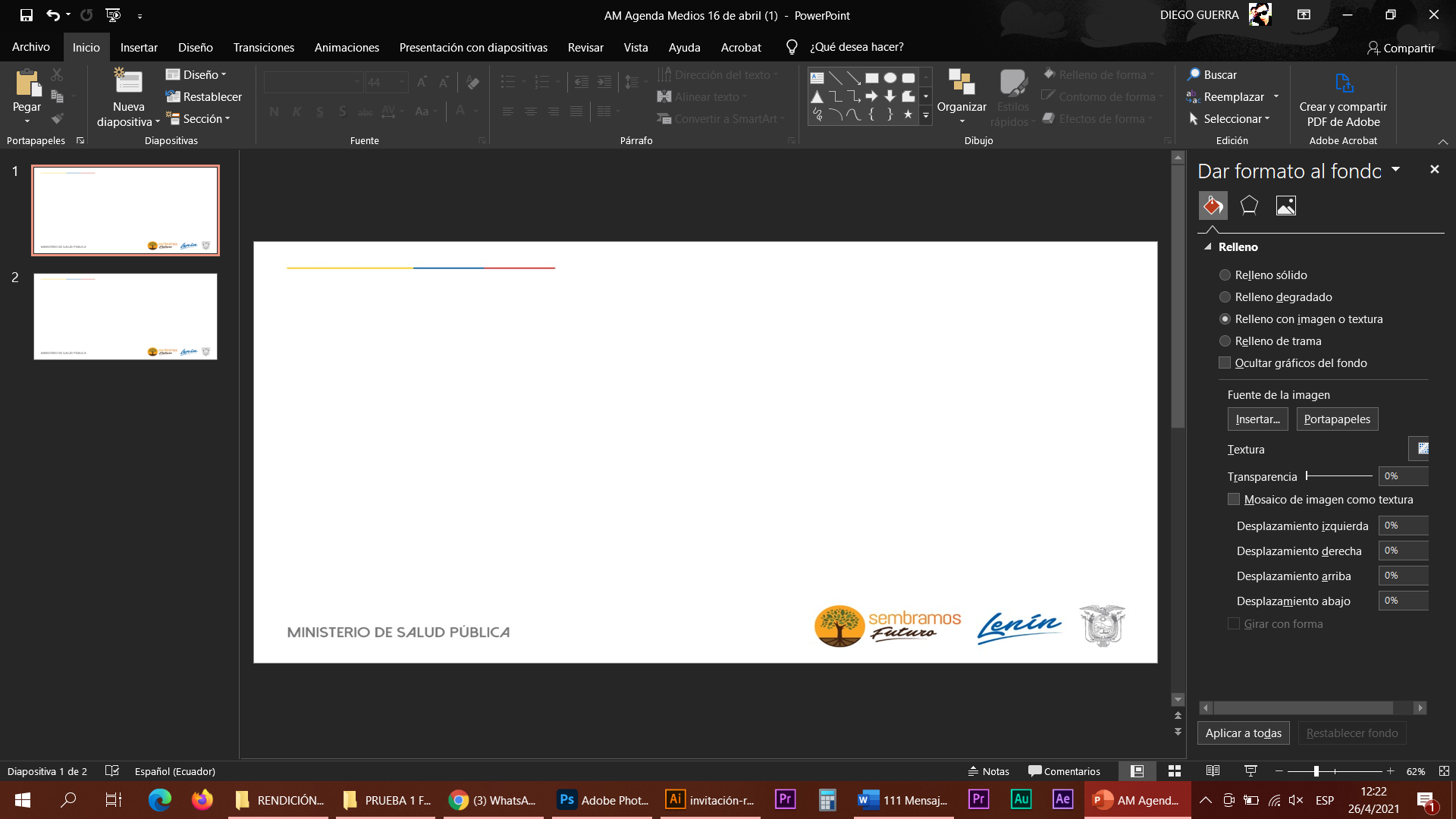 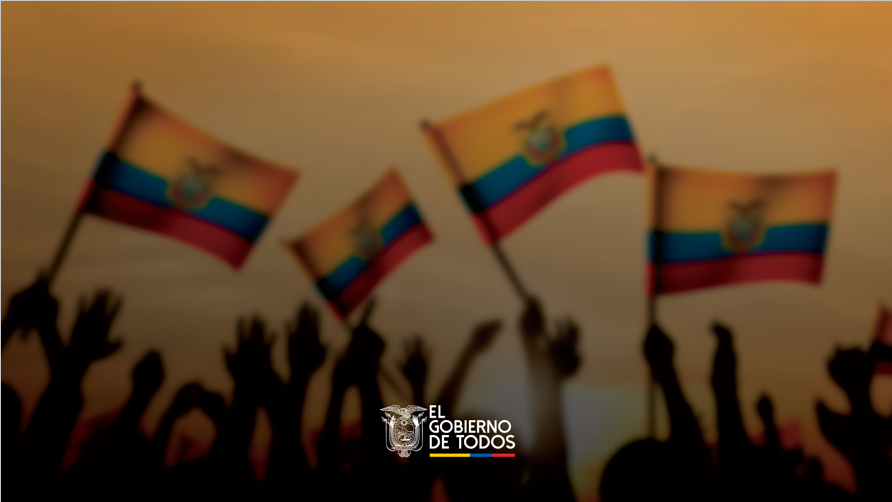 PRODUCCIÓN HOSPITALARIA
MINISTERIO DE SALUD PÚBLICA
HOSPITAL PABLO ARTURO SUÁREZ
PRODUCCIÓN ESTABLECIMIENTOS DE SALUD MSP
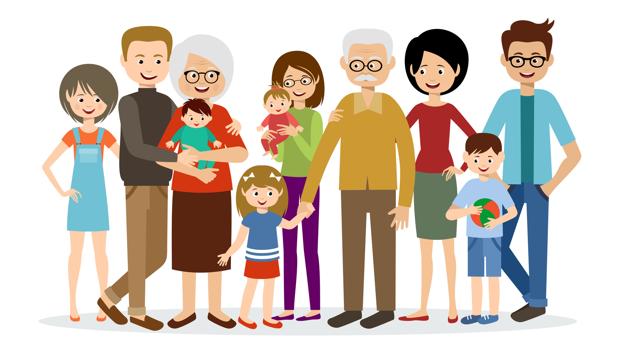 33.878 ATENCIONES

De enero a marzo se atendía 20 especialidades clínicas y 12 especialidades quirúrgicas

Se suspendió la atención y en junio se implementó la clínica Post COVID en la que se han venido realizando atenciones a pacientes egresados de COVID 19, en las especialidades de Medicina Interna, Cardiología, Salud Mental y Unidad de Atención Integral
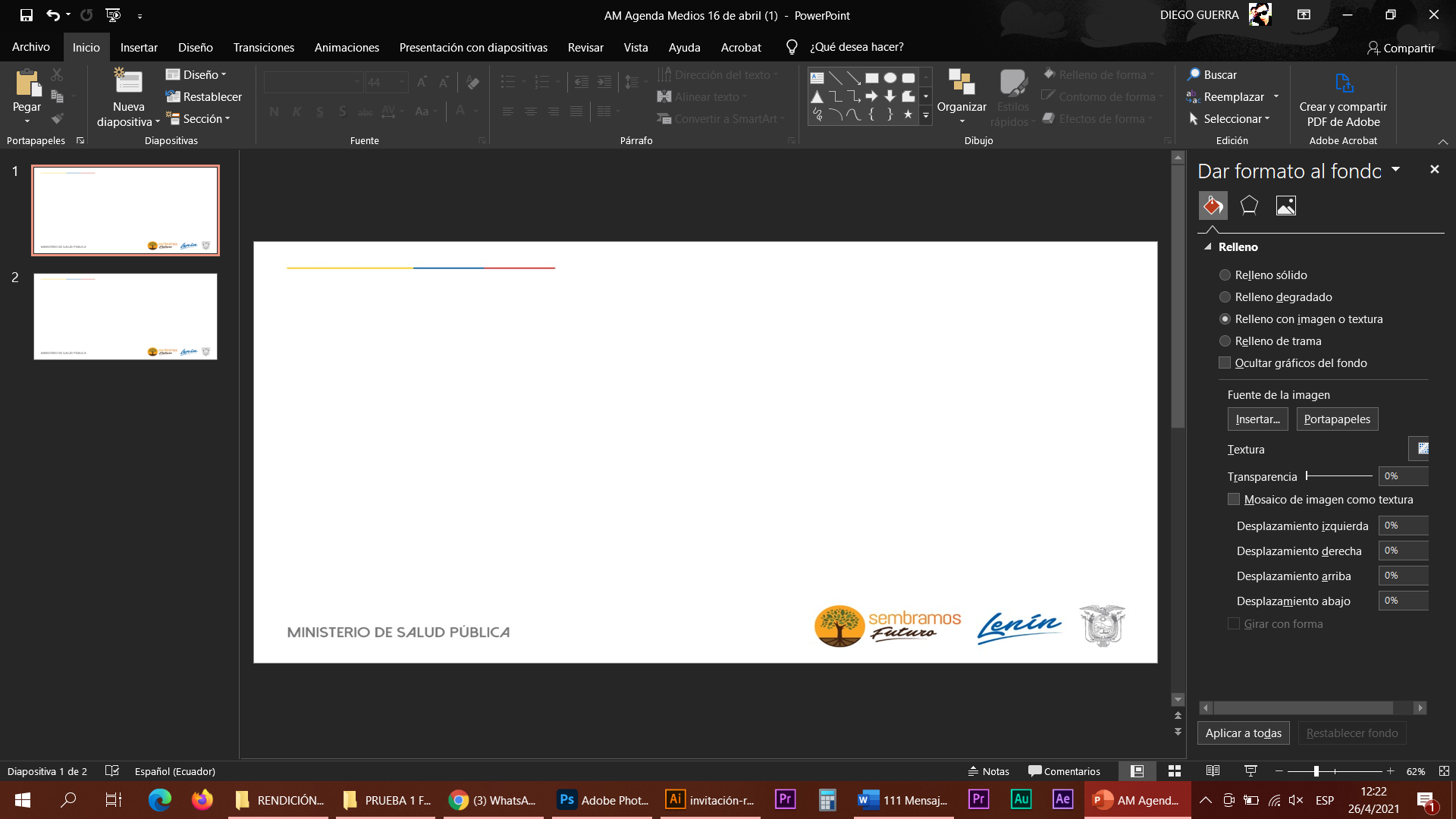 MINISTERIO DE SALUD PÚBLICA
HOSPITAL PABLO ARTURO SUÁREZ
PRODUCCIÓN ESTABLECIMIENTOS DE SALUD MSP
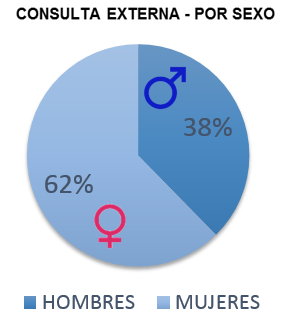 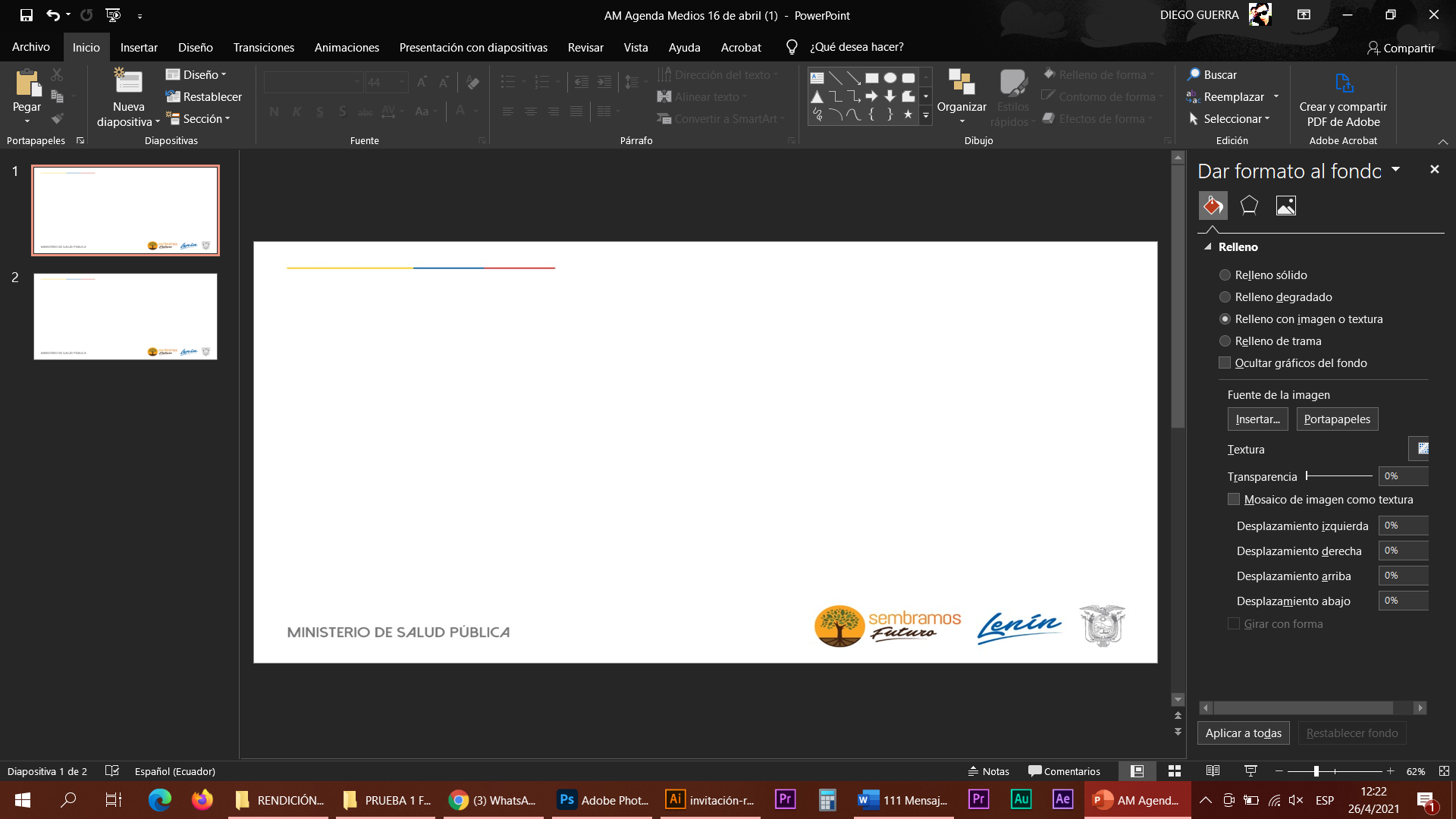 MINISTERIO DE SALUD PÚBLICA
HOSPITAL PABLO ARTURO SUÁREZ
PRODUCCIÓN ESTABLECIMIENTOS DE SALUD MSP
MINISTERIO DE SALUD PÚBLICA
HOSPITAL PABLO ARTURO SUÁREZ
PRODUCCIÓN ESTABLECIMIENTOS DE SALUD MSP
EGRESOS HOSPITALARIOS 
MORTALIDAD: 756 CASOS
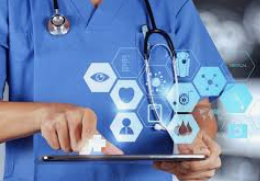 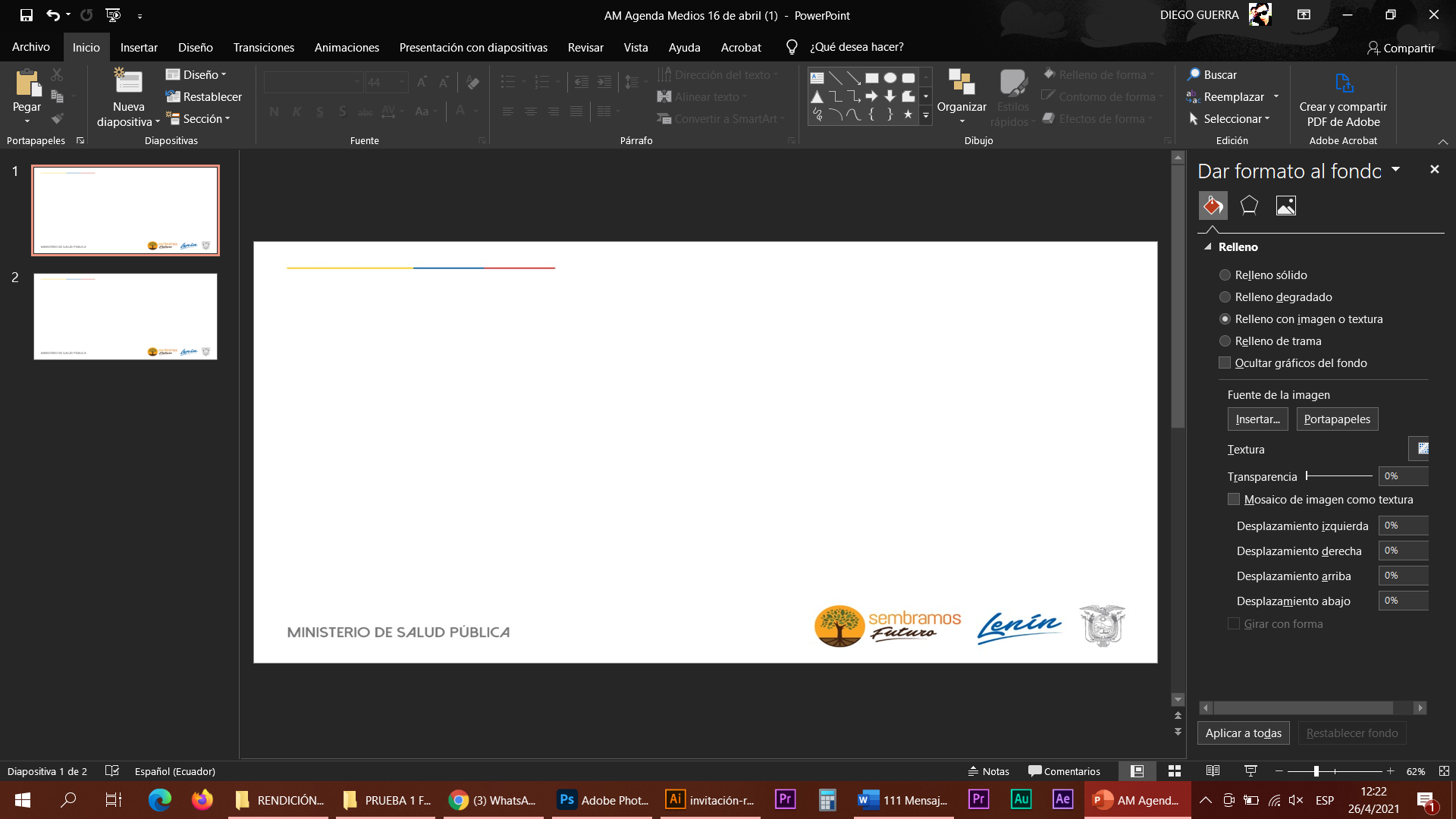 MINISTERIO DE SALUD PÚBLICA
HOSPITAL PABLO ARTURO SUÁREZ
PRODUCCIÓN ESTABLECIMIENTOS DE SALUD MSP
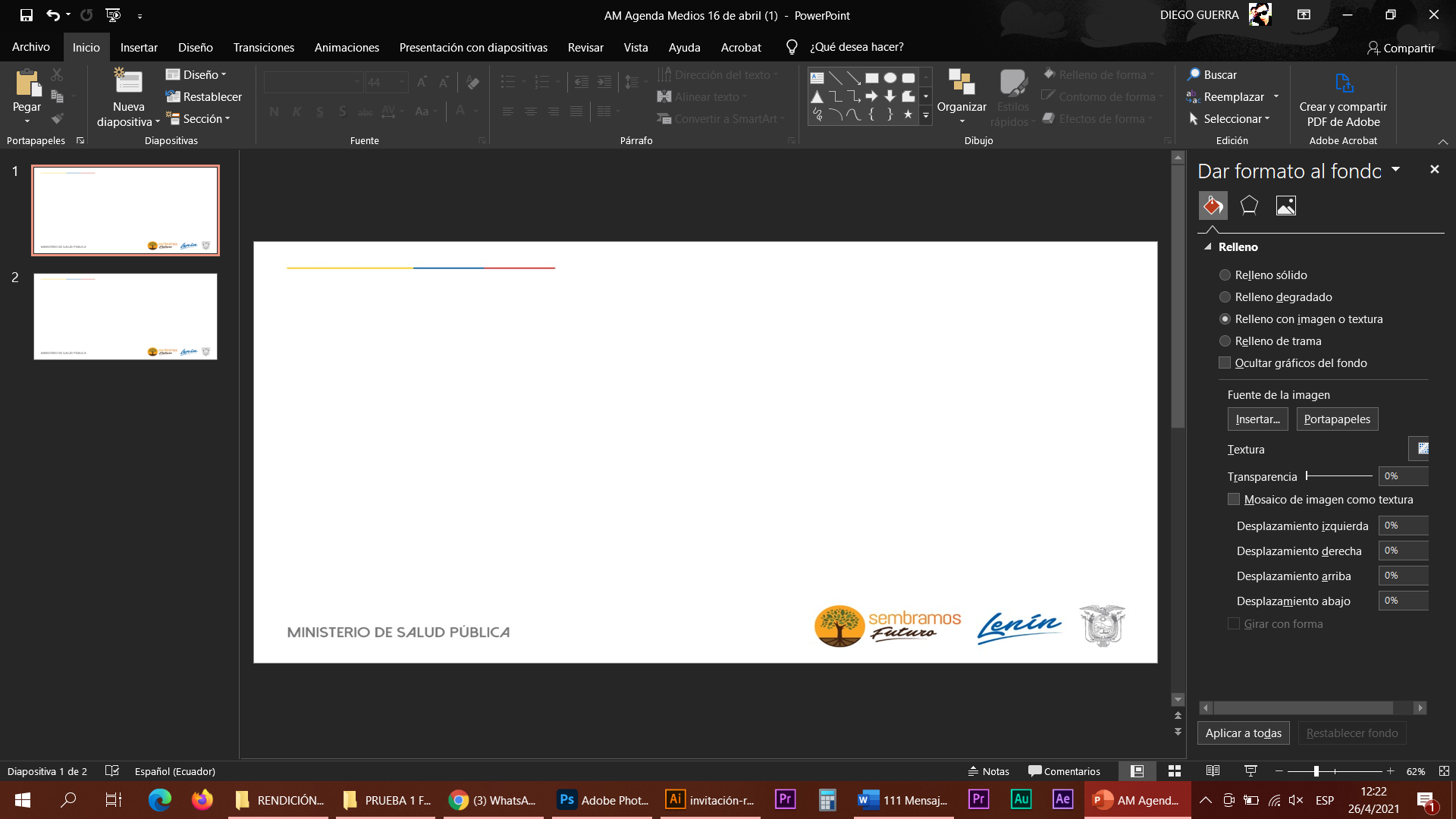 MINISTERIO DE SALUD PÚBLICA
HOSPITAL PABLO ARTURO SUÁREZ
PRODUCCIÓN ESTABLECIMIENTOS DE SALUD MSP
20.019
Atenciones
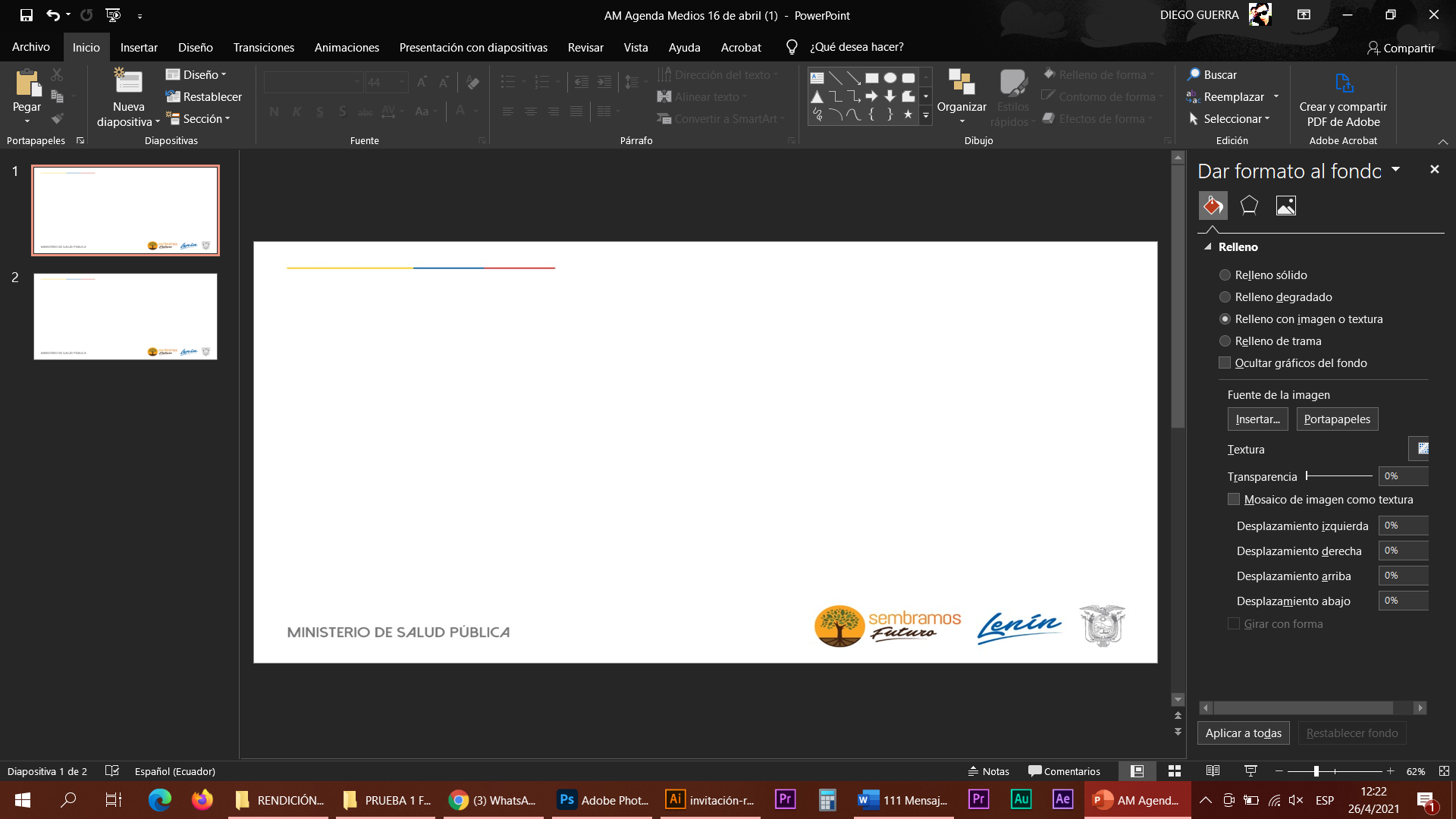 MINISTERIO DE SALUD PÚBLICA
HOSPITAL PABLO ARTURO SUÁREZ
PRODUCCIÓN ESTABLECIMIENTOS DE SALUD MSP
2.284 Atenciones:
1.956 en Quirófano
328    Salas de procedimientos
 menores
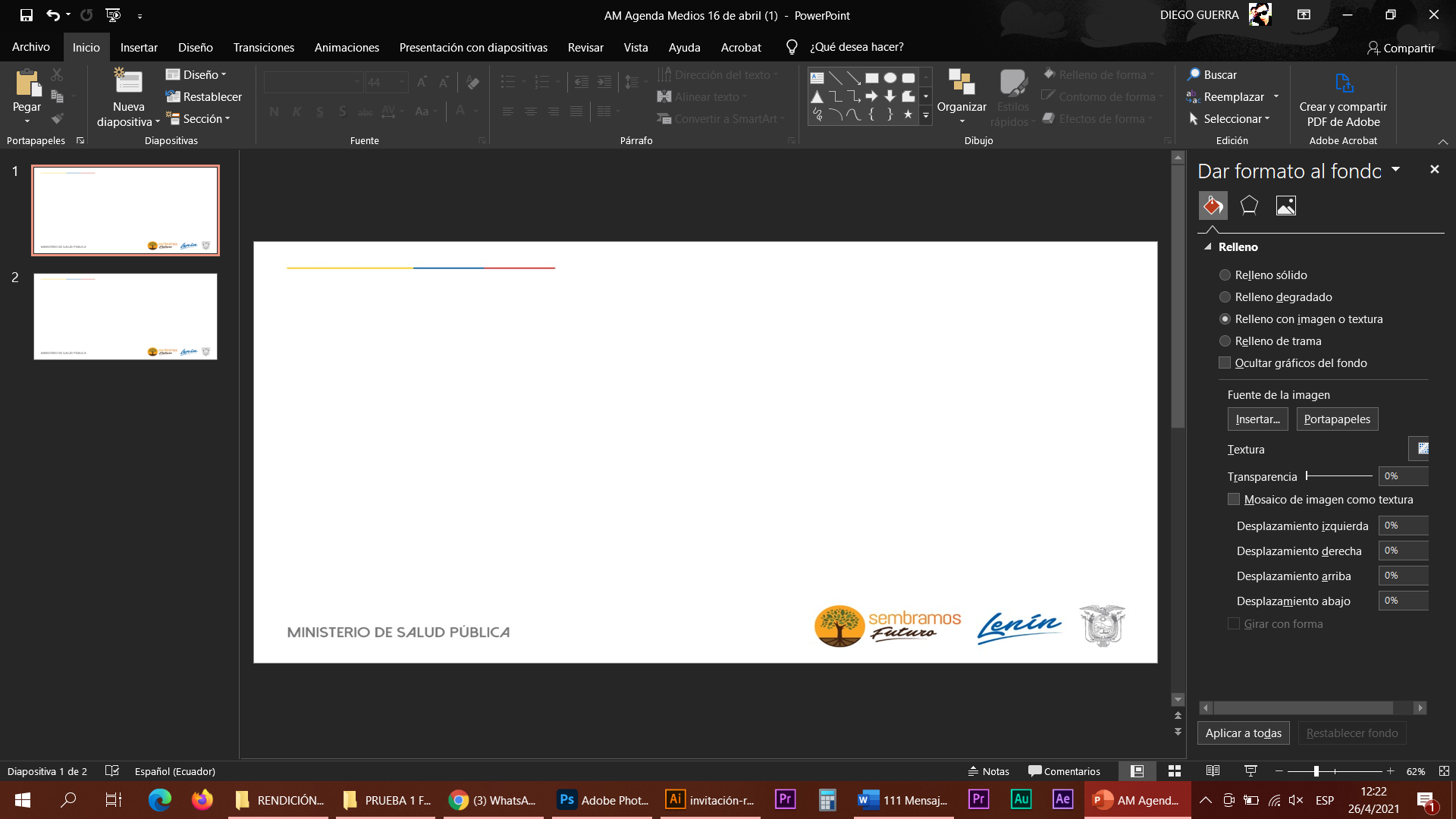 MINISTERIO DE SALUD PÚBLICA
HOSPITAL PABLO ARTURO SUÁREZ
PRODUCCIÓN ESTABLECIMIENTOS DE SALUD MSP
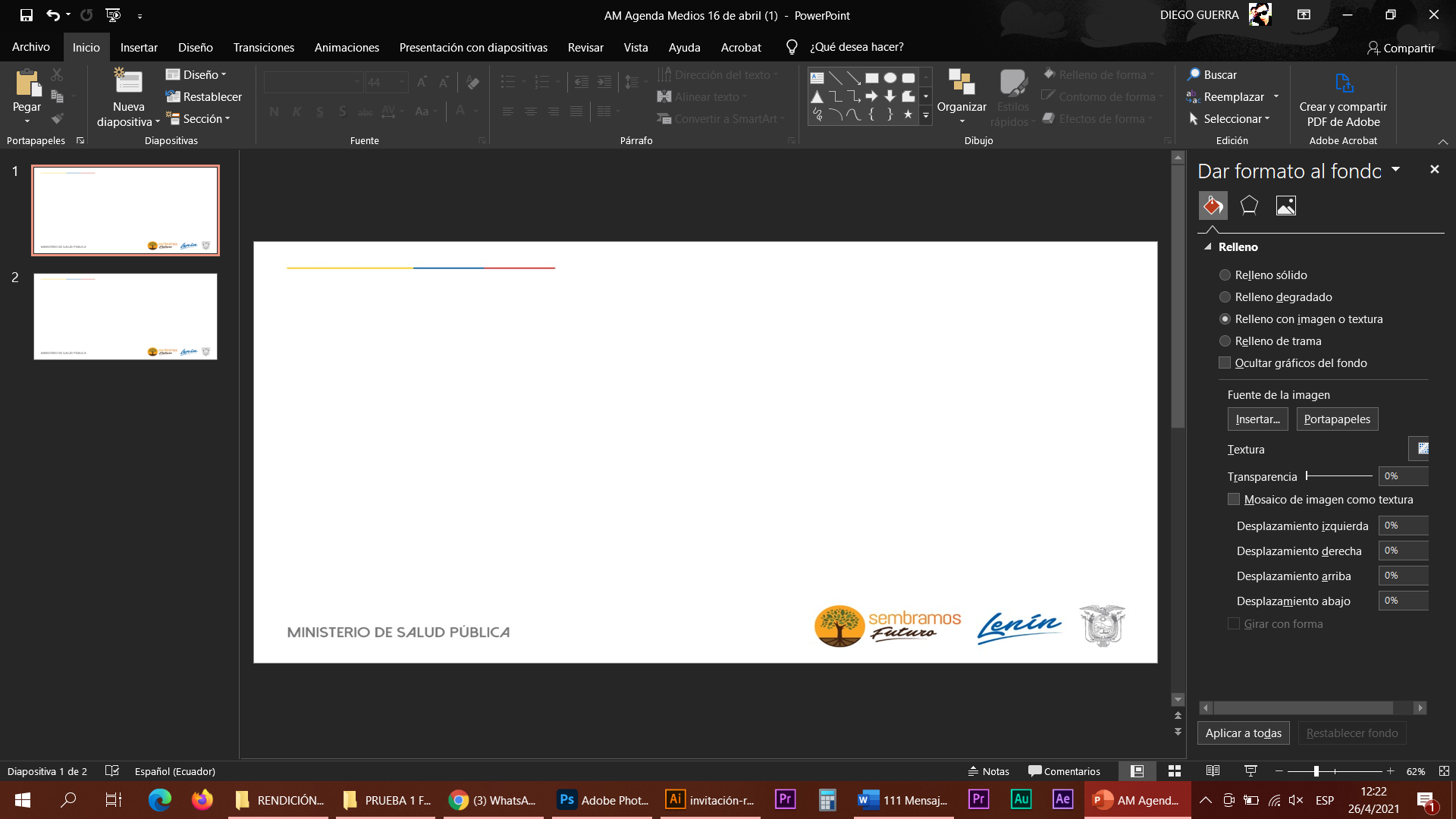 MINISTERIO DE SALUD PÚBLICA
HOSPITAL PABLO ARTURO SUÁREZ
PRODUCCIÓN ESTABLECIMIENTOS DE SALUD MSP
19.354
 Radiografías realizadas
1.159
Ecografías realizadas
4.224
Tomografías realizadas
520
 Mamografías realizadas
2.792 
Histologías realizadas

873
Citologías 
realizadas
426.763 Determinaciones realizadas
1.511
Unidades de transfusión realizadas
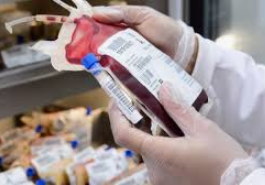 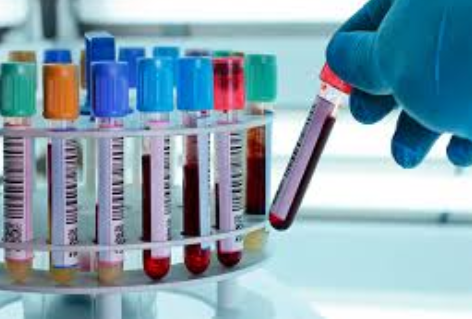 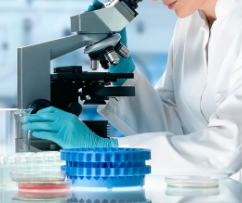 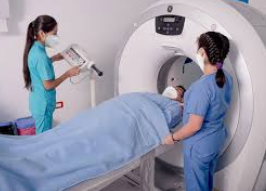 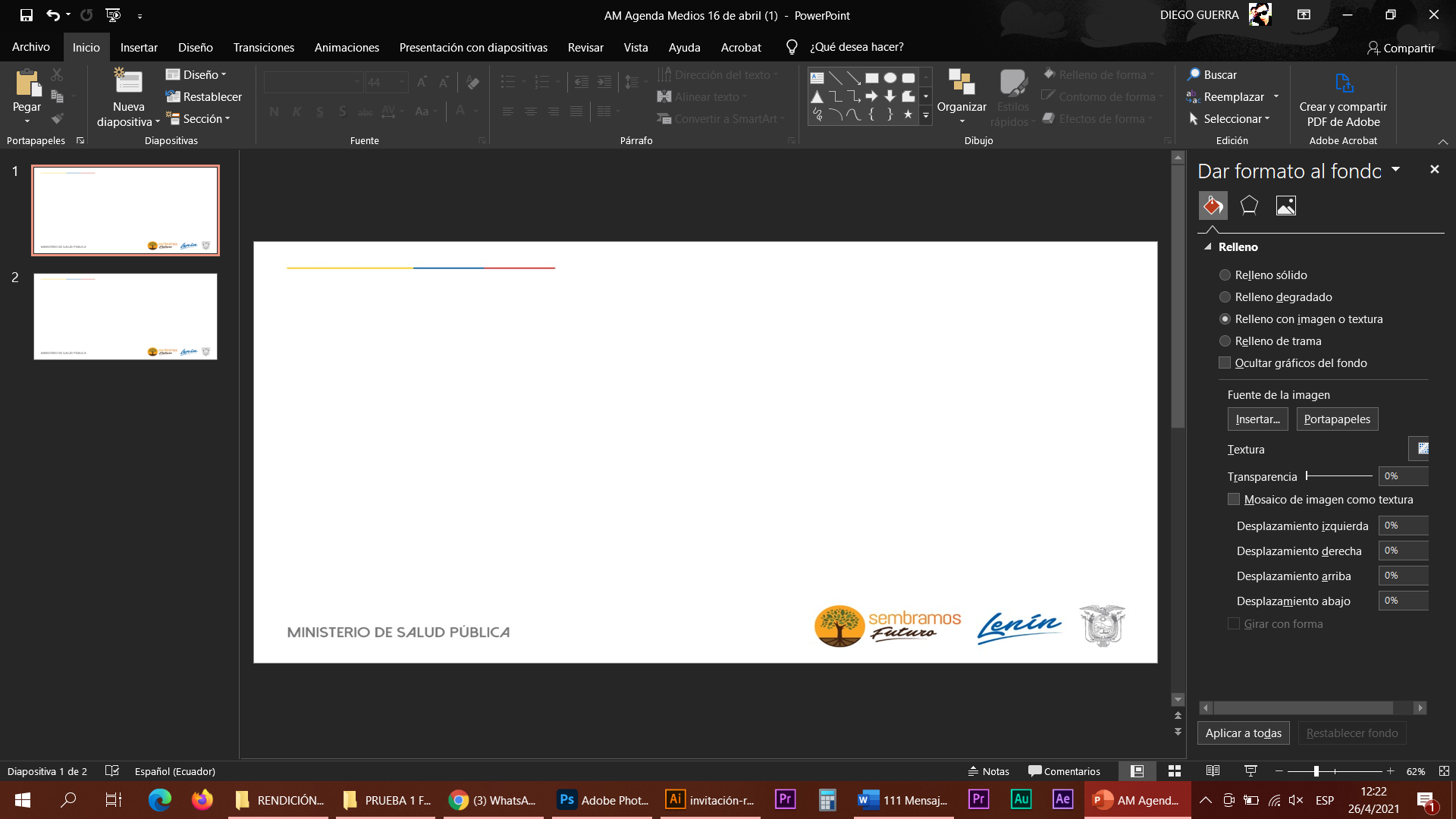 MINISTERIO DE SALUD PÚBLICA
HOSPITAL PABLO ARTURO SUÁREZ
PRODUCCIÓN ESTABLECIMIENTOS DE SALUD MSP
103.338
Raciones entregadas a pacientes

 96.477
Raciones entregadas a personal de salud
236
Endoscopias

129
Colonoscopias
99.152
Recetas 
Dispensadas
40.119
Atenciones realizadas
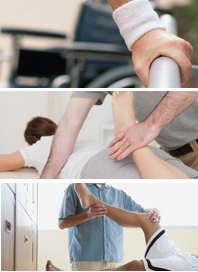 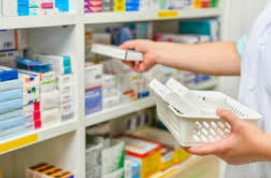 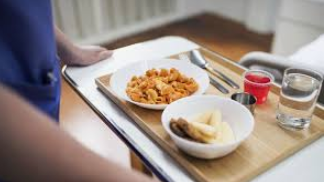 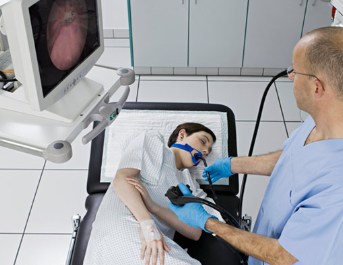 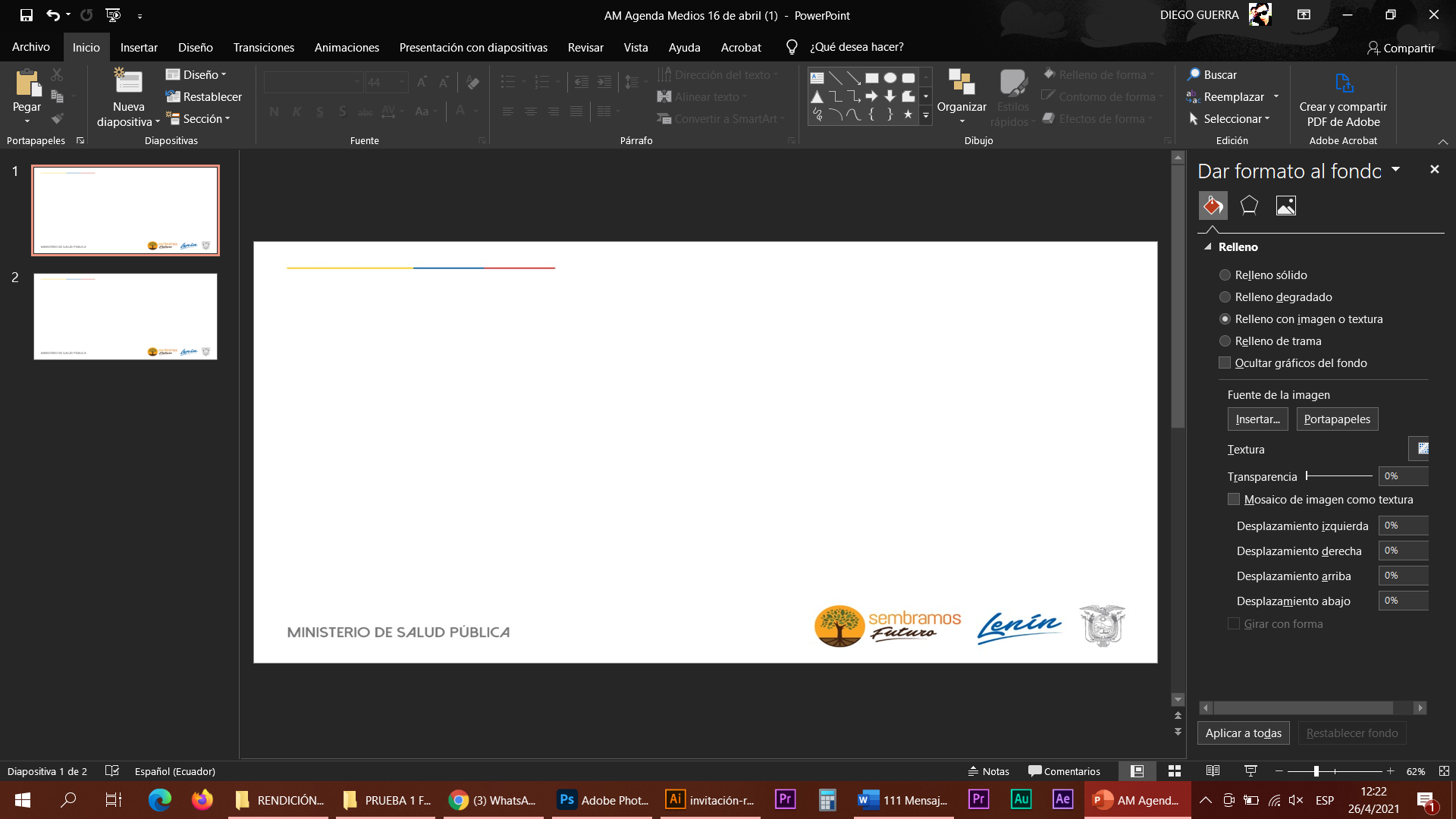 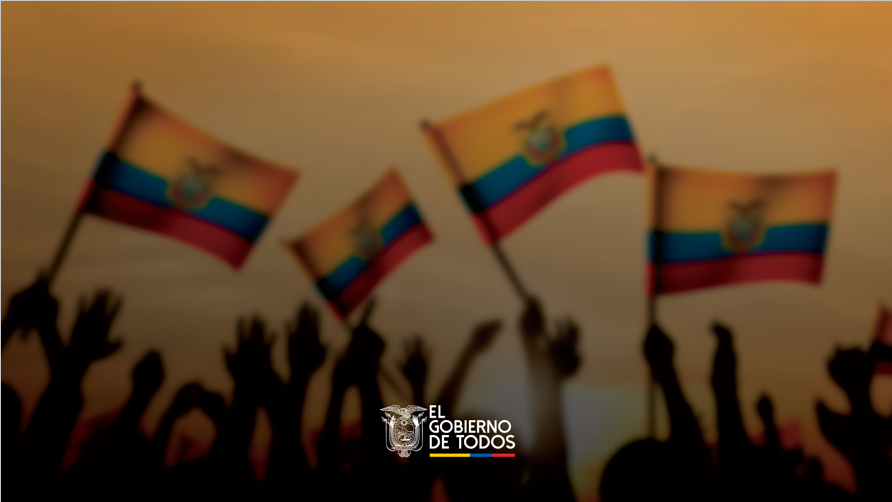 ACCIONES EMERGENCIA
SANITARIA POR COVID-19
MINISTERIO DE SALUD PÚBLICA
HOSPITAL PABLO ARTURO SUÁREZ
ACCIONES Y RESULTADOS - PANDEMIA COVID 19
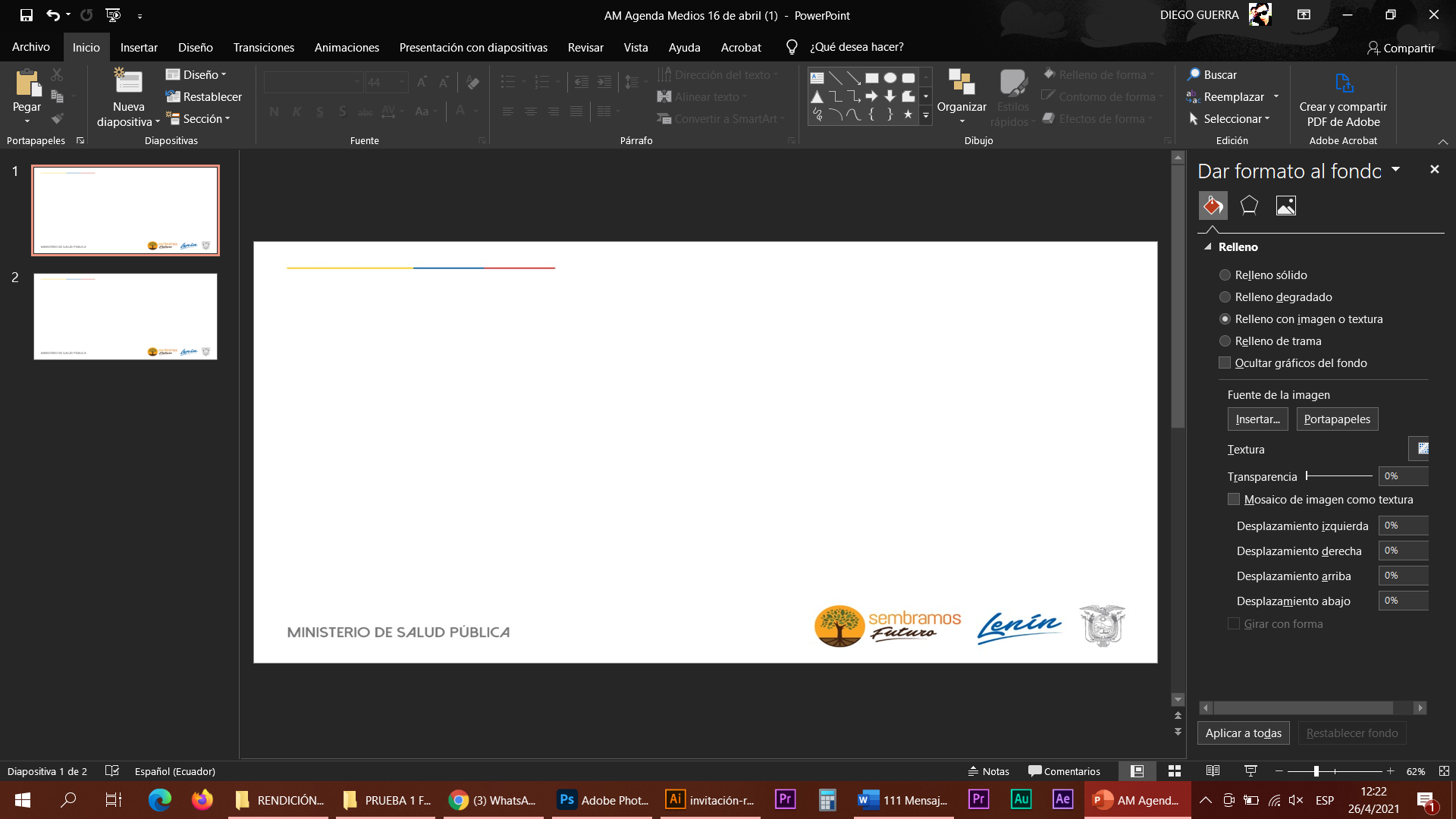 MINISTERIO DE SALUD PÚBLICA
HOSPITAL PABLO ARTURO SUÁREZ
ATENCIONES COVID INDICADORES
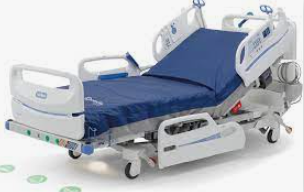 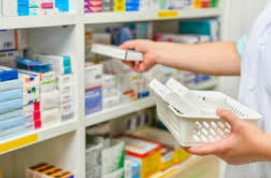 Información con corte al 31 de diciembre 2020
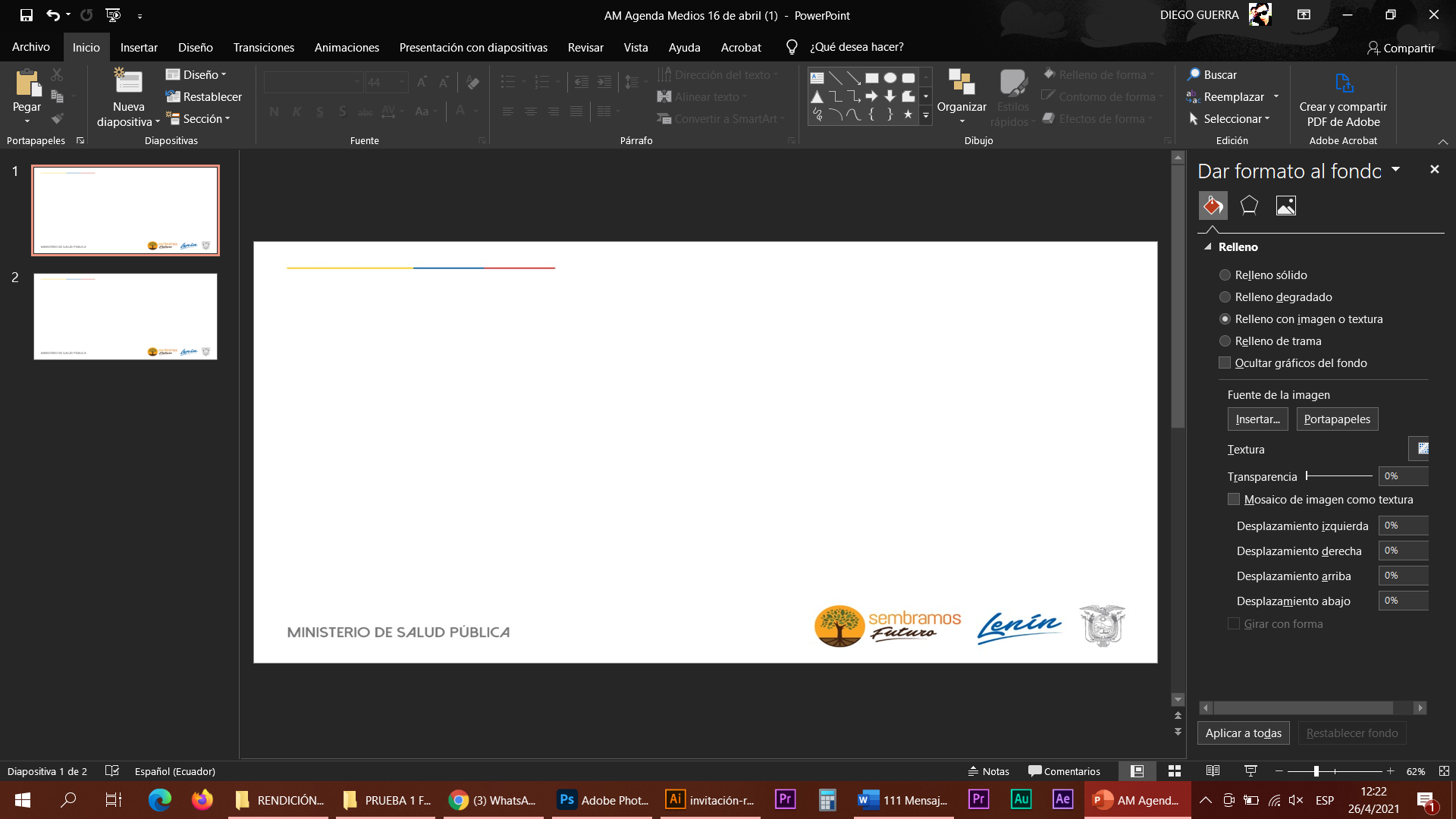 [Speaker Notes: Problemas de abastecimiento por falta de proveedores que oferten Midazolam, Propofol, Fentanilo, Remifentanilo, entre otros.
Problemas de abastecimiento por falta de proveedores que oferten Guantes quirúrgicos y de examinación, Ternos quirúrgicos, mascarillas, entre otros.Algunas subastas se declararon Desierto y Archivo porque proveedores no presentaron ofertas.]
MINISTERIO DE SALUD PÚBLICA
HOSPITAL PABLO ARTURO SUÁREZ
ACCIONES Y RESULTADOS - PANDEMIA COVID 19
DONACIONES RECIBIDAS 2020
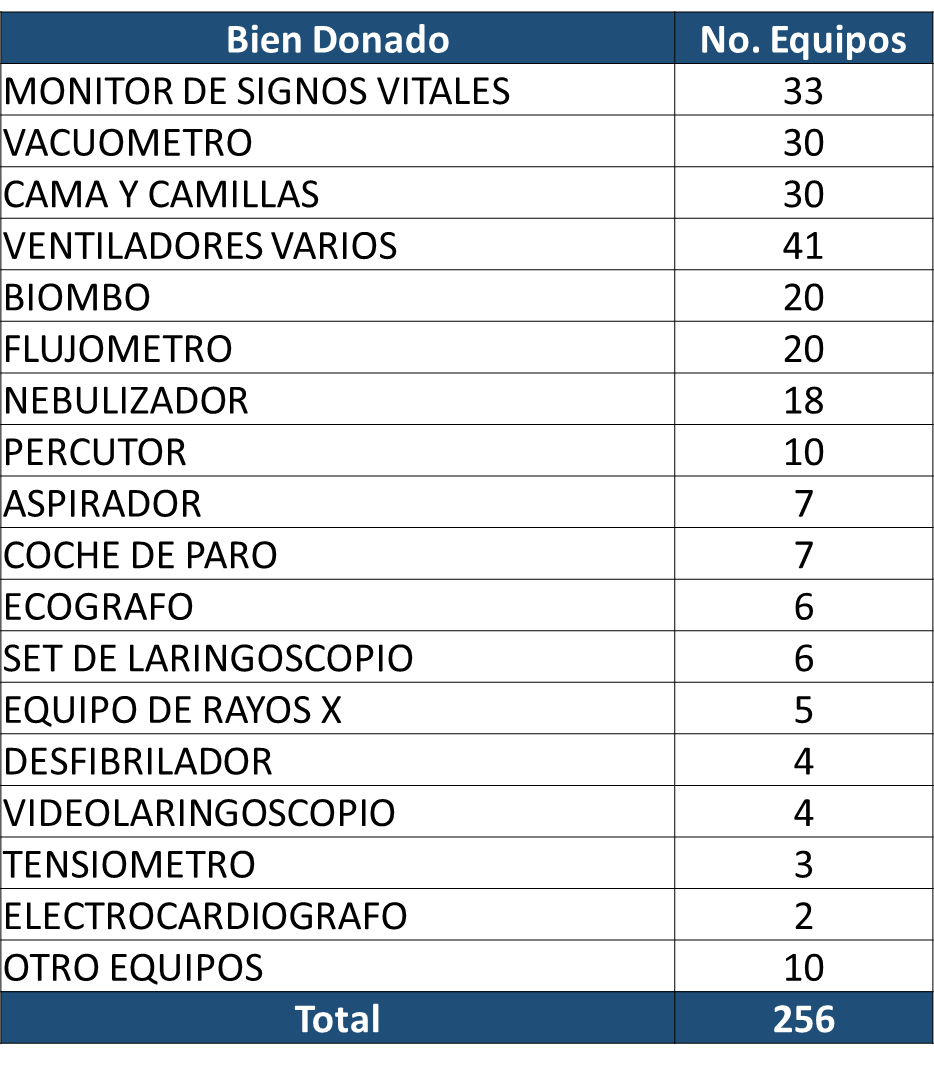 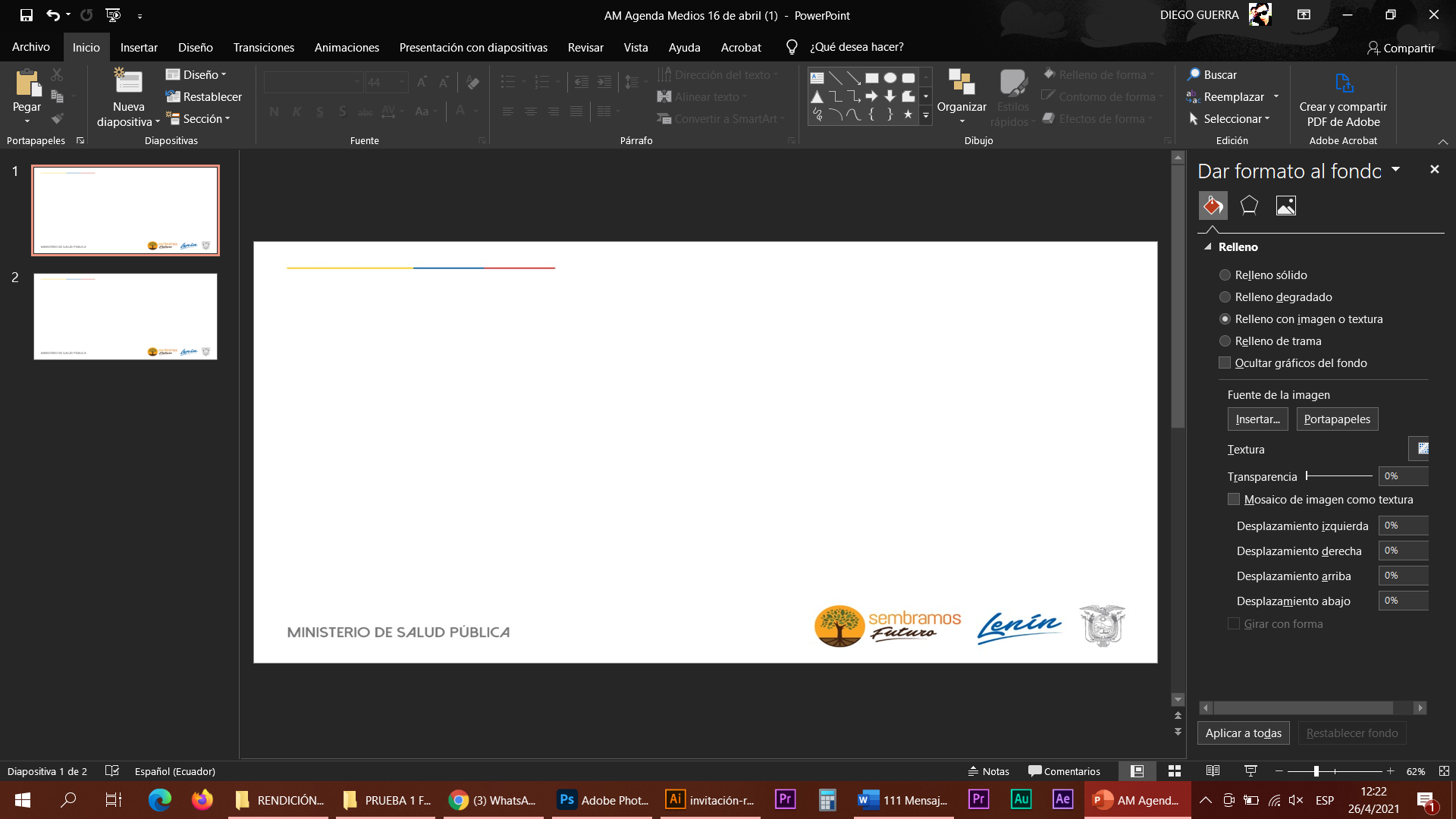 MINISTERIO DE SALUD PÚBLICA
HOSPITAL PABLO ARTURO SUÁREZ
ACCIONES Y RESULTADOS - PANDEMIA COVID 19
25 atenciones diarias en promedio
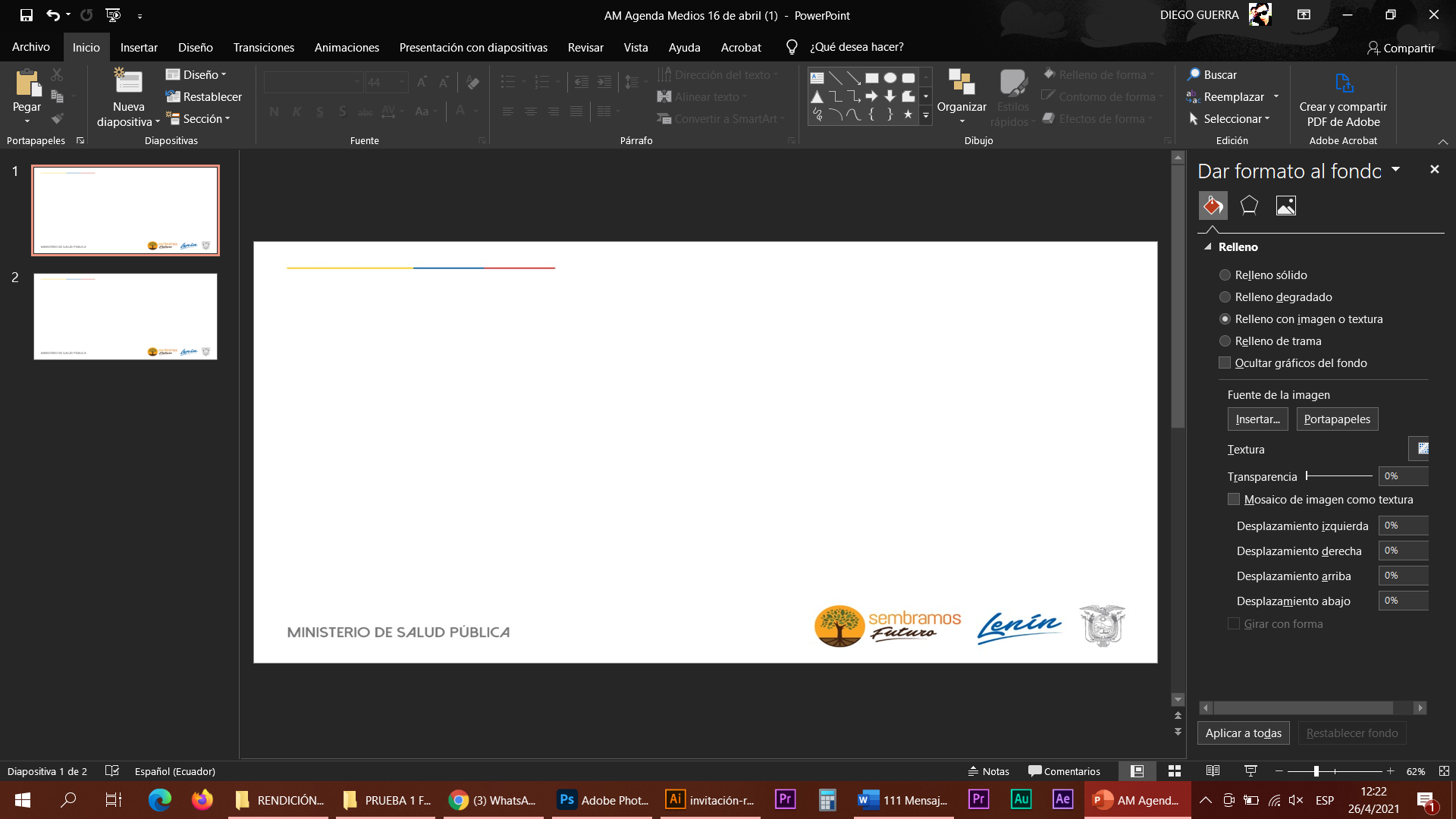 MINISTERIO DE SALUD PÚBLICA
HOSPITAL PABLO ARTURO SUÁREZ
ACCIONES Y RESULTADOS - PANDEMIA COVID 19
Egresos Año COVID:
2.242

Fallecidos Año COVID:
736
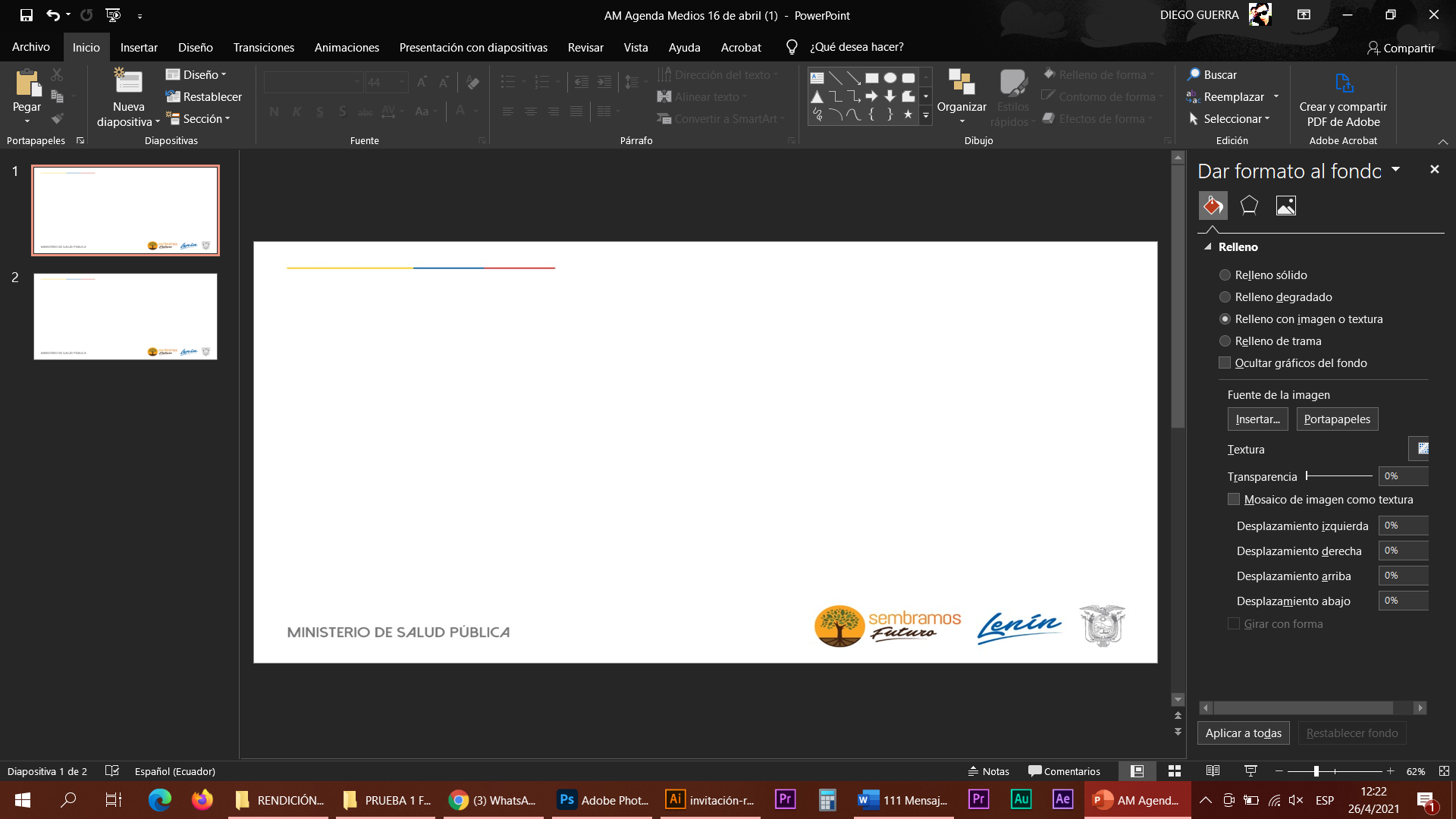 MINISTERIO DE SALUD PÚBLICA
HOSPITAL PABLO ARTURO SUÁREZ
ACCIONES Y RESULTADOS - PANDEMIA COVID 19
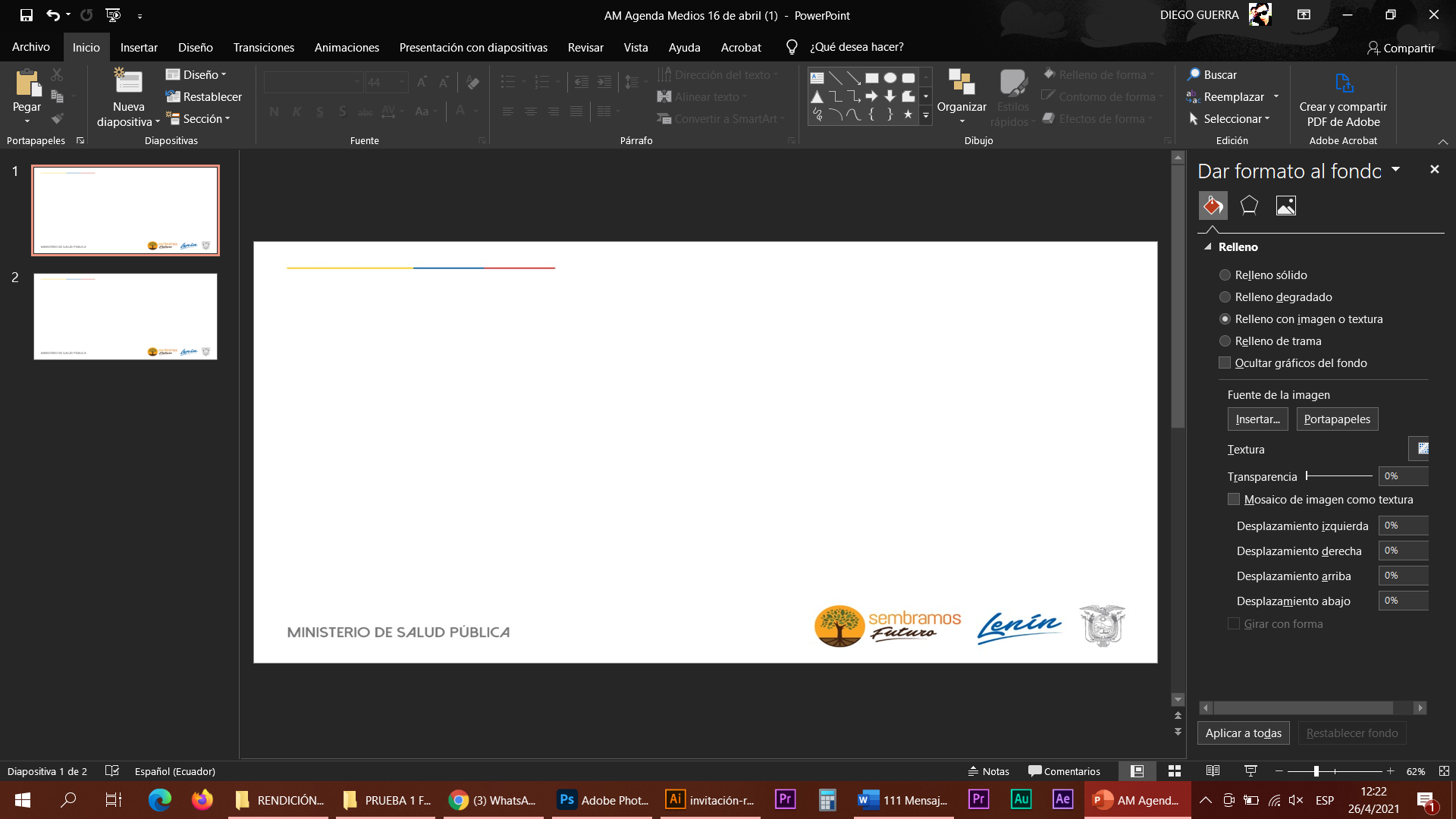 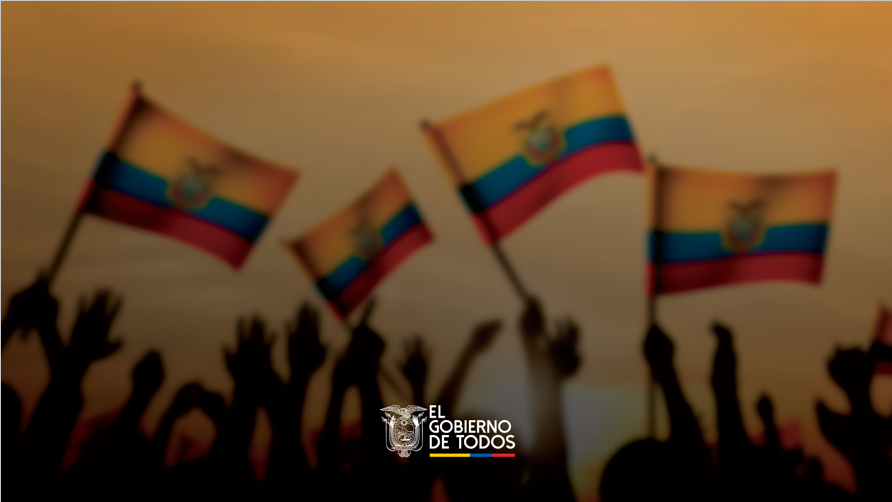 ATENCIONES A TRAVÉS 
RED HOSPITALARIA
MINISTERIO DE SALUD PÚBLICA
HOSPITAL PABLO ARTURO SUÁREZ
SERVICIO DE LA LÍNEA 171
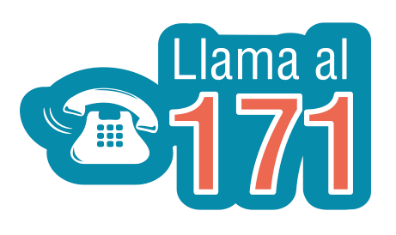 Opción 1: Agendamiento
Opción 2: Asesoría
Opción 3: Gestión de requerimientos e inconformidades
Opción 4: Discapacidades
Servicios opción 3
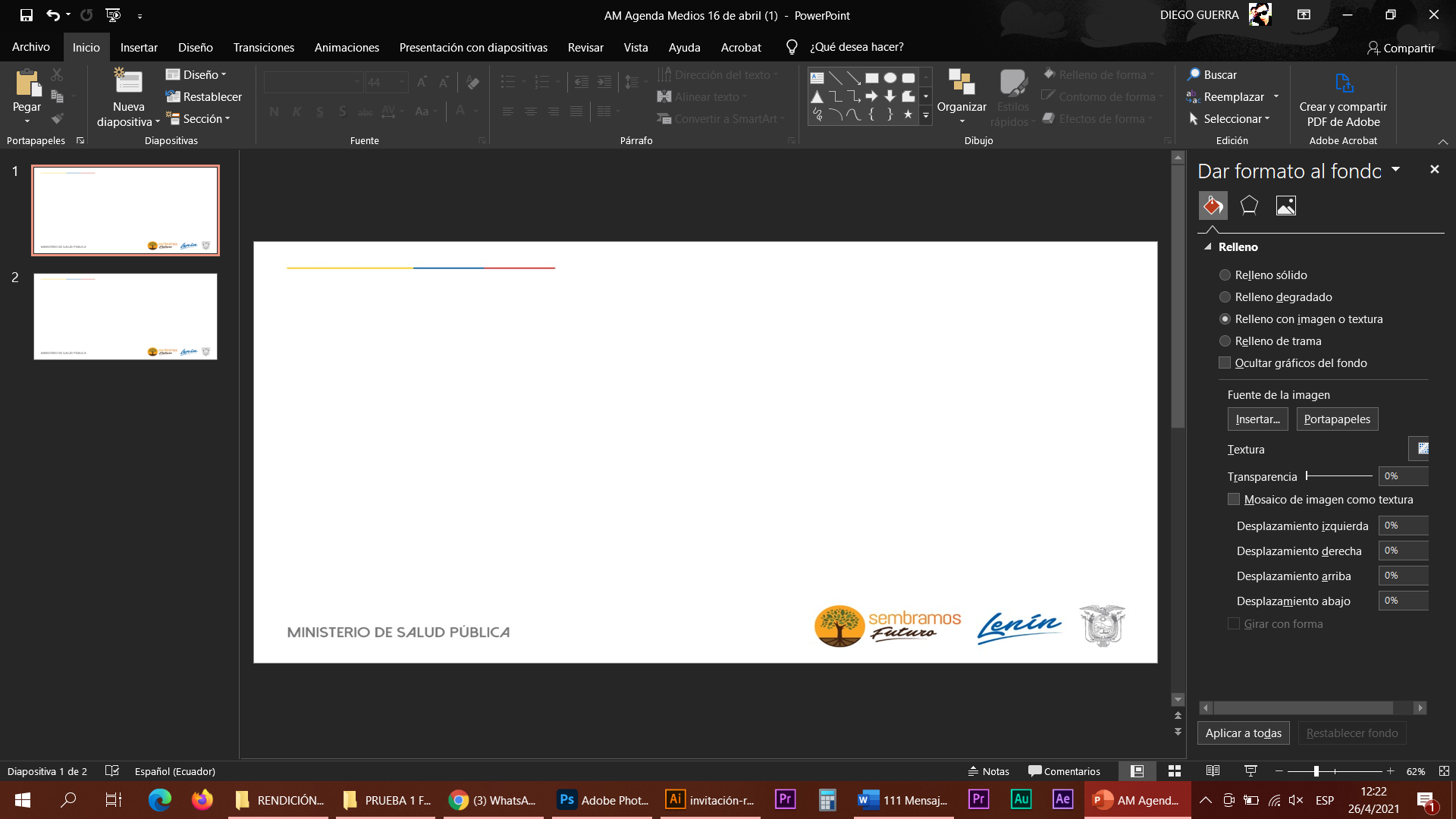 MINISTERIO DE SALUD PÚBLICA
HOSPITAL PABLO ARTURO SUÁREZ
ARTICULACIÓN FUNCIONAL DE LA RPIS-RPC
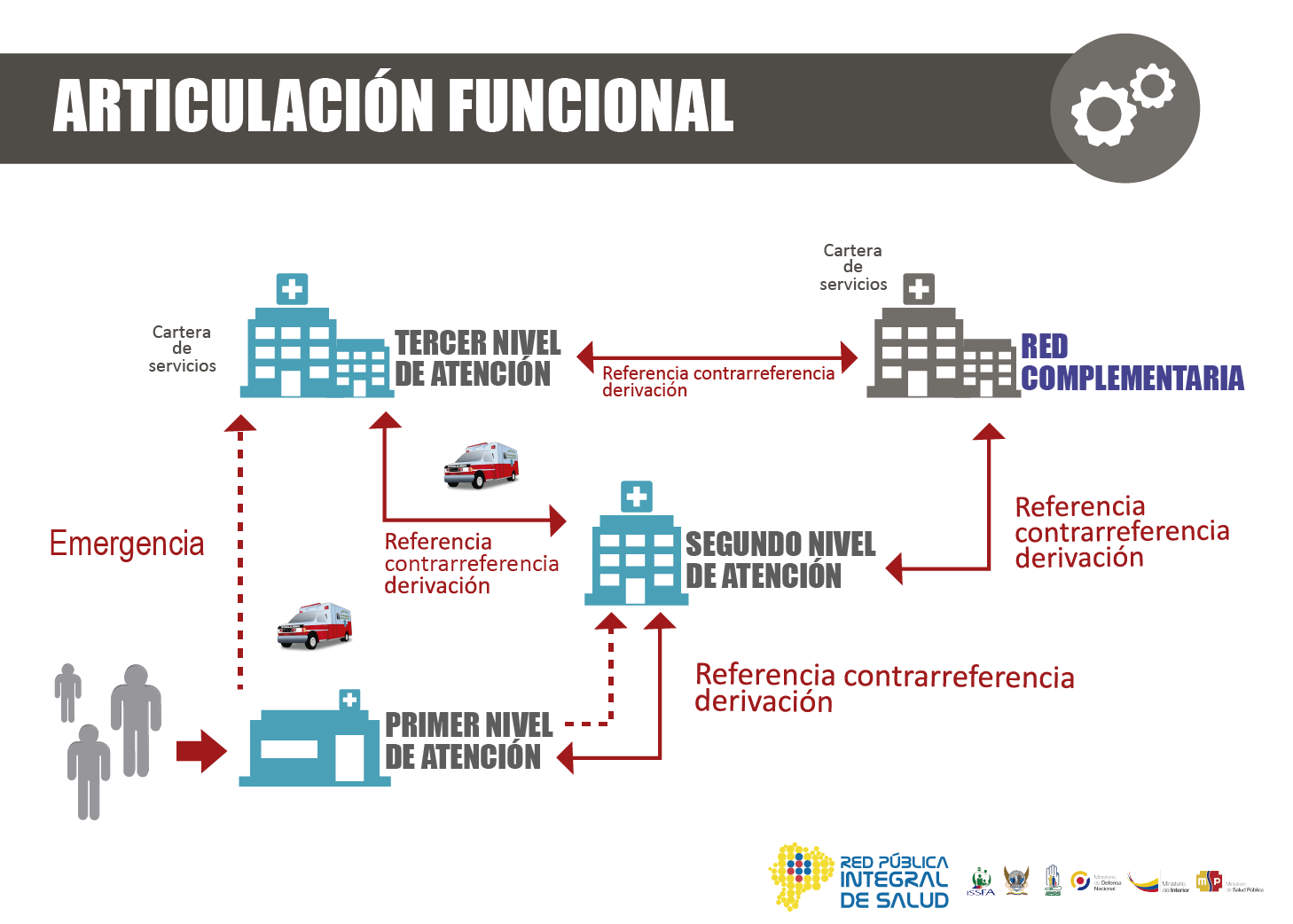 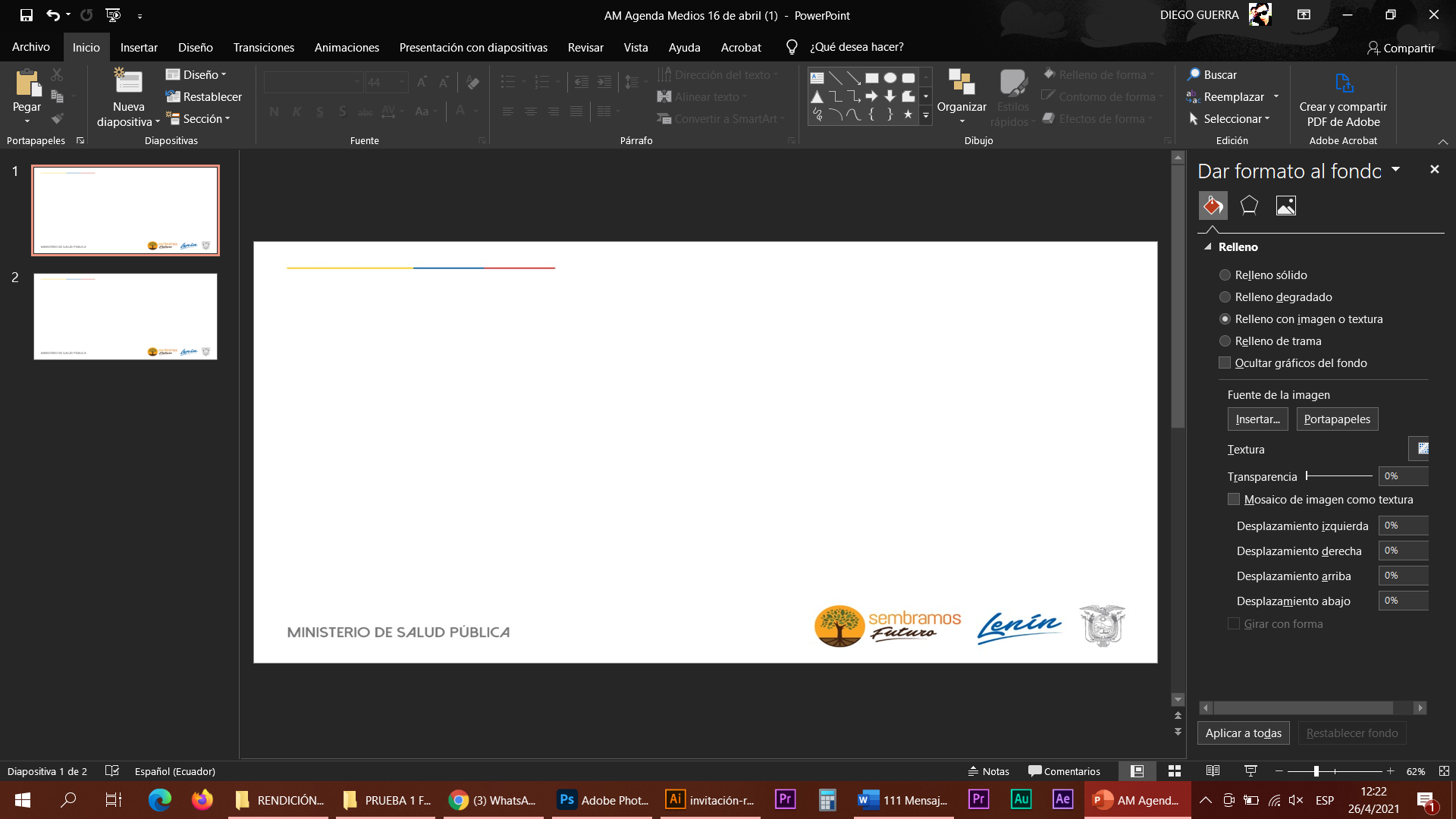 MINISTERIO DE SALUD PÚBLICA
HOSPITAL PABLO ARTURO SUÁREZ
ATENCIONES RPIS 2020 NO COVID
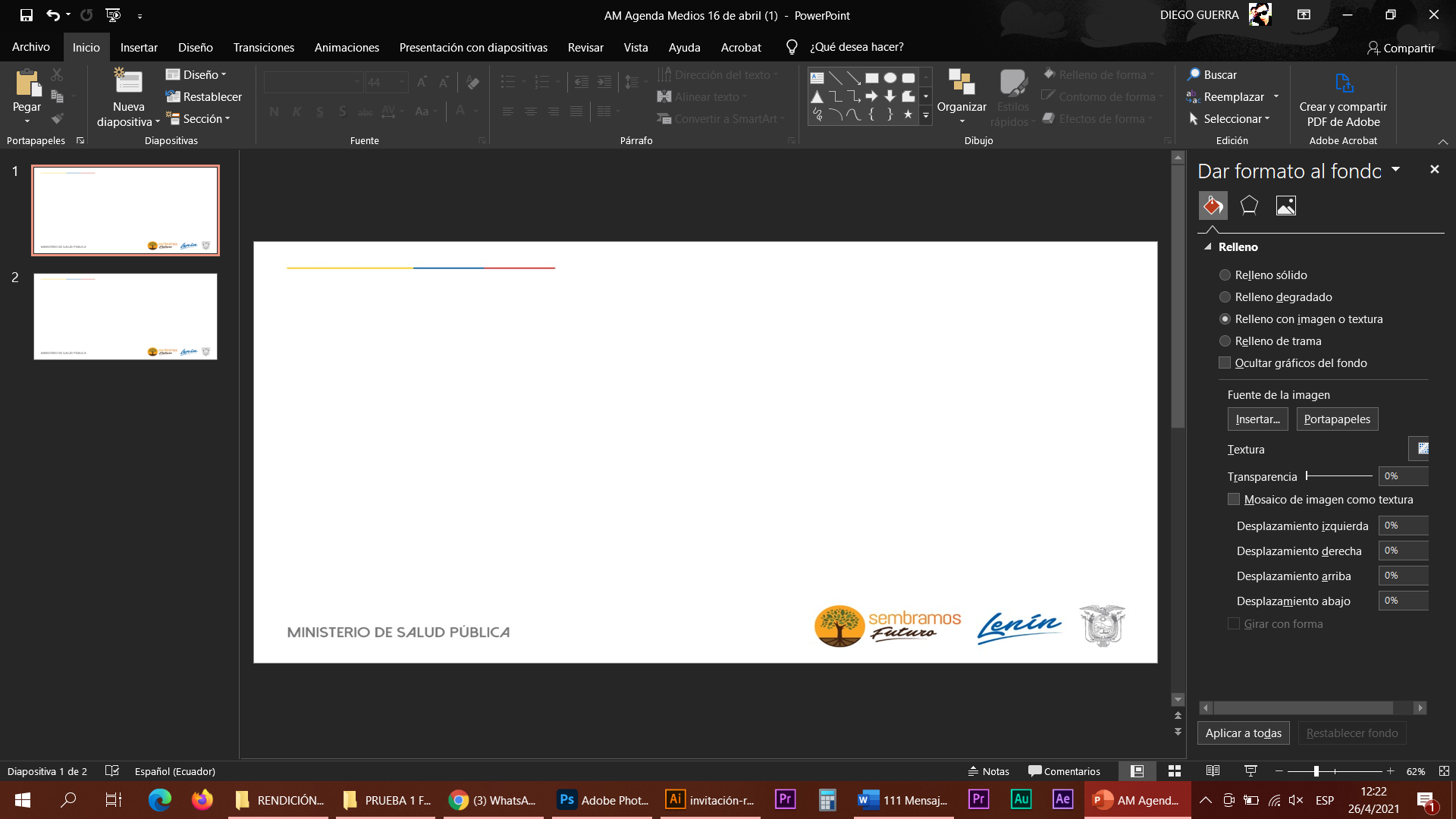 [Speaker Notes: EL TERMINO TRANSFERENCIA INVOLUCRA LA REFERENCIA + LA DERIVACIÓN
REFERENCIA: MOVILIZACIÓN DE UN PACIENTE DEL MSP AL MSPDERIVACIÓN: MOVILIZACIÓN DE UN PACIENTE DEL MSP A UN ENTE EXTERNO (IESS, ISSFA, ISSPOL, RPC)
RPIS: ARTICULACIÓN DE LA RED PÚBLICA (IESS, ISSFA, ISSPOL)
RPC: RED PRIVADA COMPLEMENTARIA]
MINISTERIO DE SALUD PÚBLICA
HOSPITAL PABLO ARTURO SUÁREZ
ATENCIONES RPIS 2020 COVID
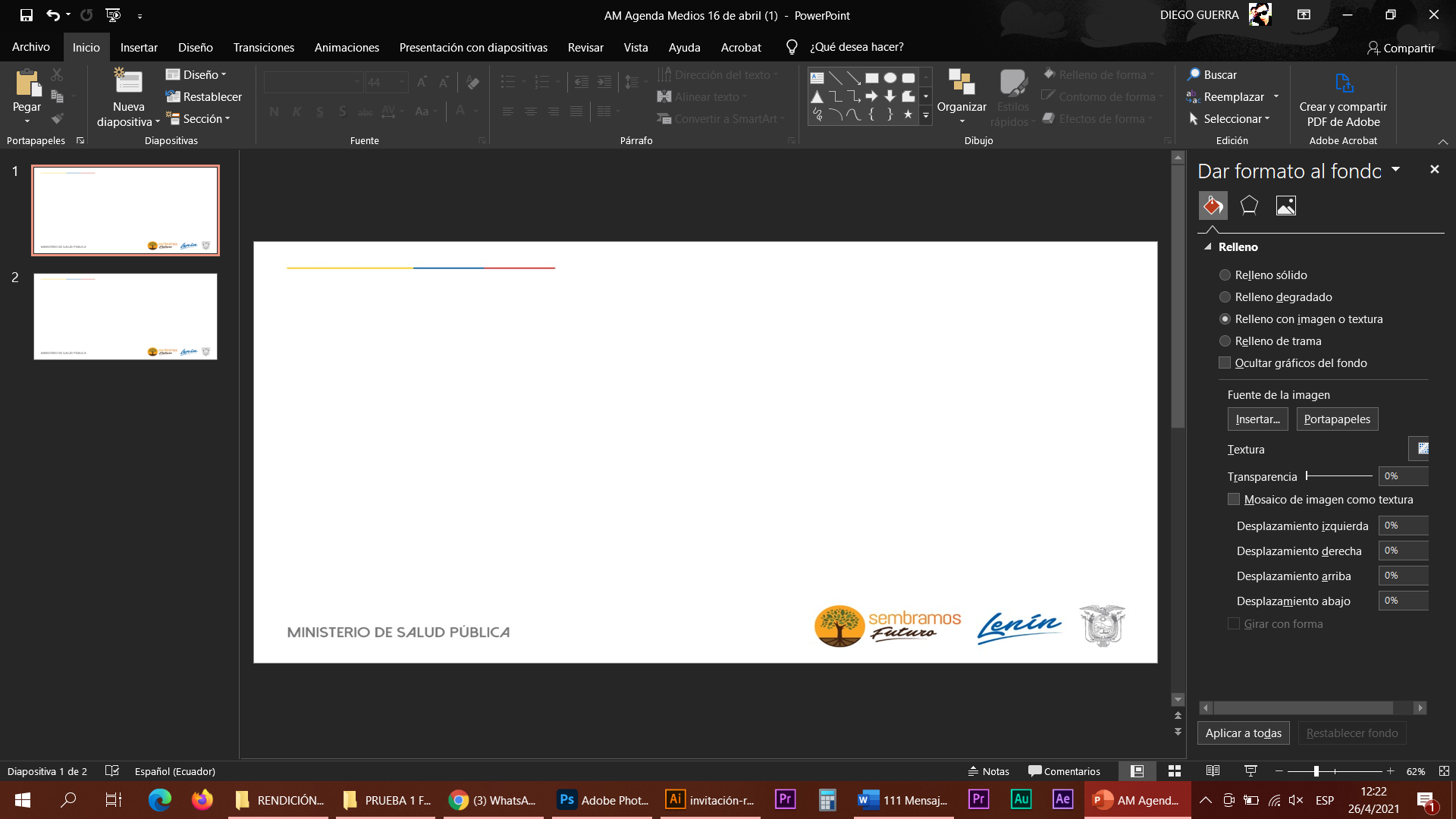 MINISTERIO DE SALUD PÚBLICA
HOSPITAL PABLO ARTURO SUÁREZ
ARTICULACIÓN RPIS DERIVACIONES (ATENCIONES)
TOTAL: 28
Pacientes derivados en la Red Pública Integral de Salud
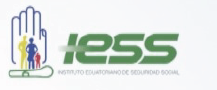 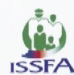 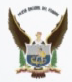 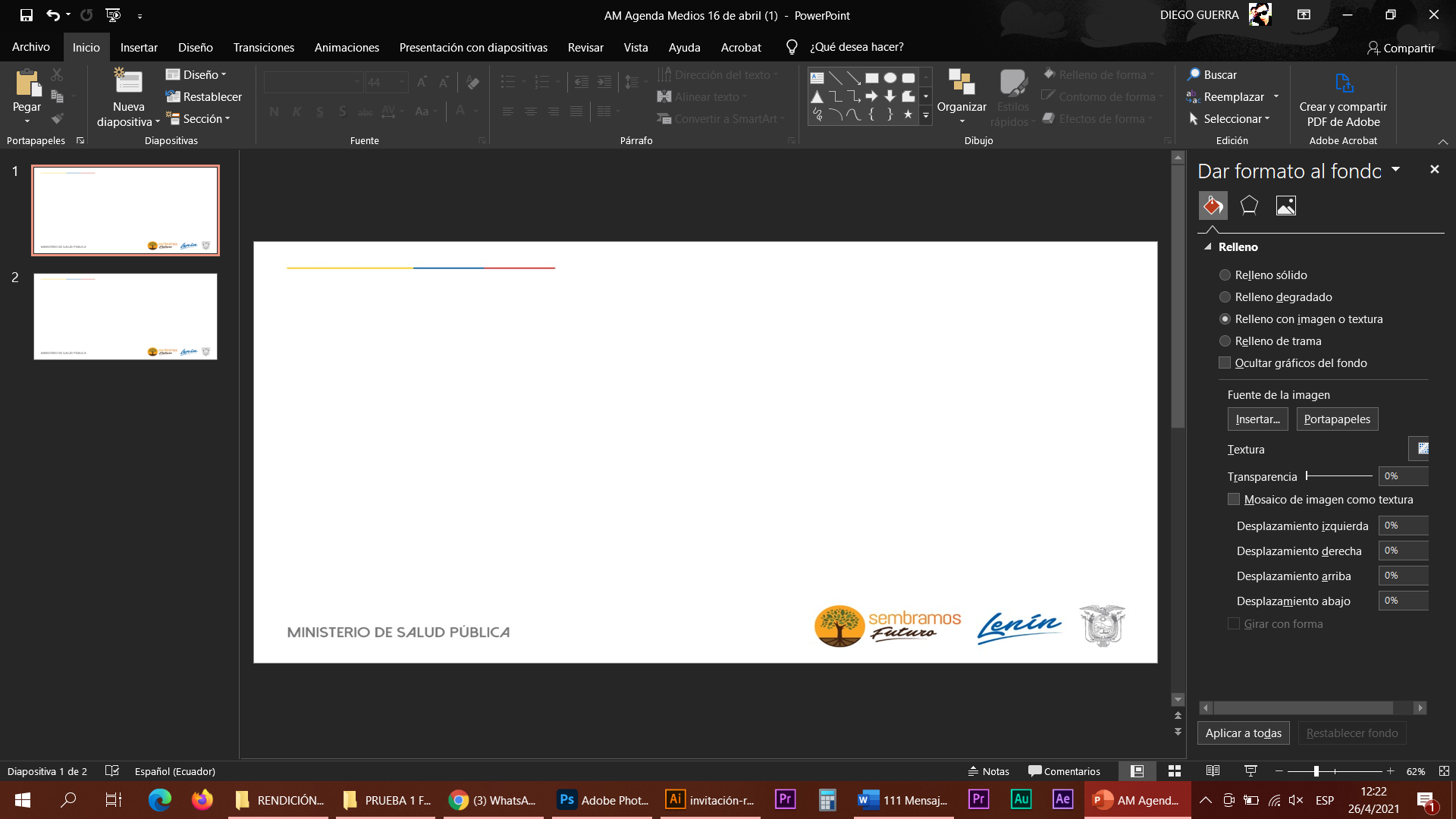 [Speaker Notes: EL TERMINO TRANSFERENCIA INVOLUCRA LA REFERENCIA + LA DERIVACIÓN
REFERENCIA: MOVILIZACIÓN DE UN PACIENTE DEL MSP AL MSPDERIVACIÓN: MOVILIZACIÓN DE UN PACIENTE DEL MSP A UN ENTE EXTERNO (IESS, ISSFA, ISSPOL, RPC)
RPIS: ARTICULACIÓN DE LA RED PÚBLICA (IESS, ISSFA, ISSPOL)
RPC: RED PRIVADA COMPLEMENTARIA]
MINISTERIO DE SALUD PÚBLICA
HOSPITAL PABLO ARTURO SUÁREZ
AMPLIACIÓN DE LA COBERTURA SANITARIA
125 IMAGEN
85 LABORATORIO
32 APOYO DIAGNÓSTICO/ 
TERAPEÚTICO
242 
ESTUDIOS
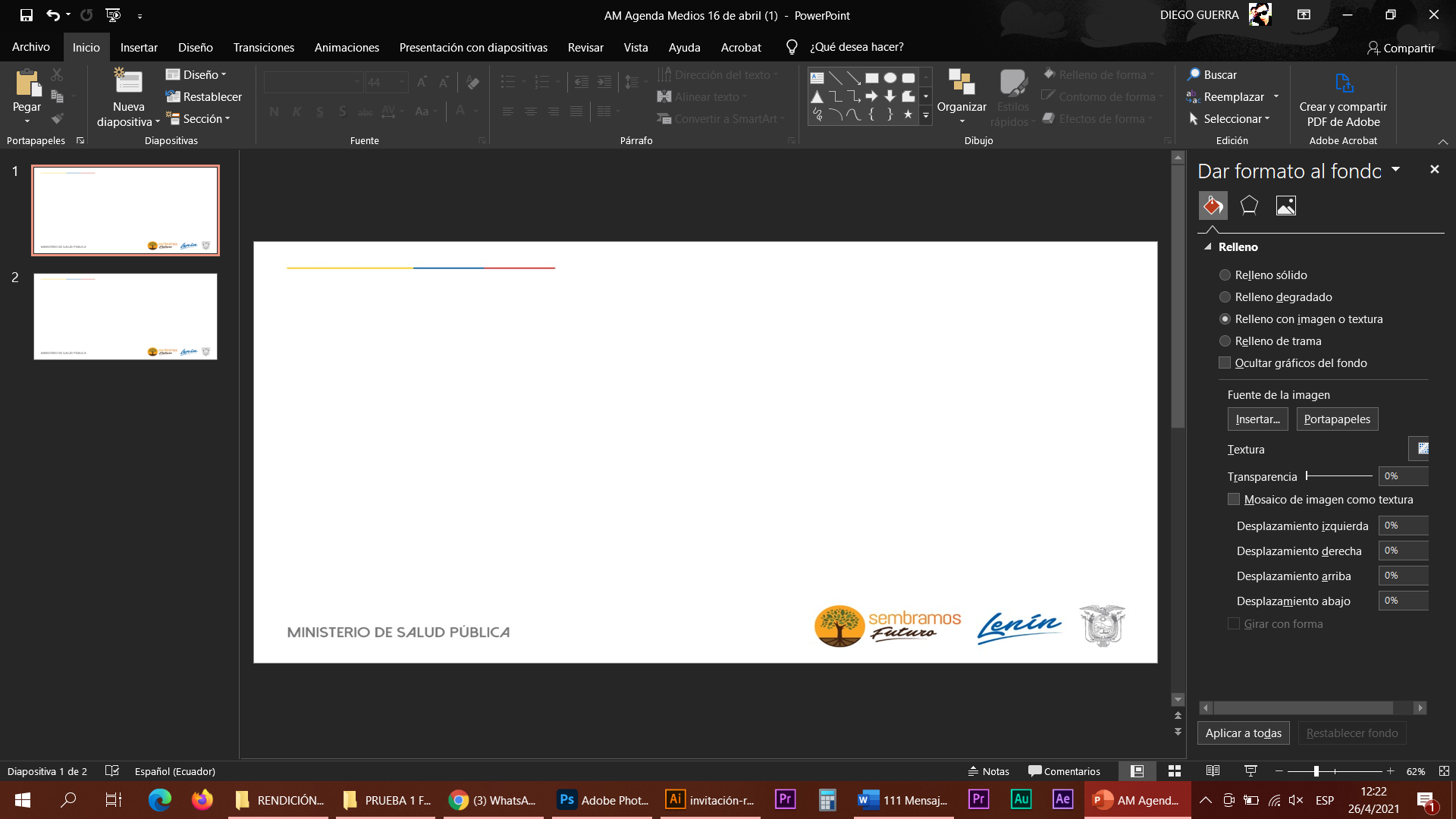 [Speaker Notes: EL TERMINO TRANSFERENCIA INVOLUCRA LA REFERENCIA + LA DERIVACIÓN
REFERENCIA: MOVILIZACIÓN DE UN PACIENTE DEL MSP AL MSPDERIVACIÓN: MOVILIZACIÓN DE UN PACIENTE DEL MSP A UN ENTE EXTERNO (IESS, ISSFA, ISSPOL, RPC)
RPIS: ARTICULACIÓN DE LA RED PÚBLICA (IESS, ISSFA, ISSPOL)
RPC: RED PRIVADA COMPLEMENTARIA]
MINISTERIO DE SALUD PÚBLICA
HOSPITAL PABLO ARTURO SUÁREZ
HACIA LA TRANSFORMACIÓN DIGITAL
AHORA
ANTES
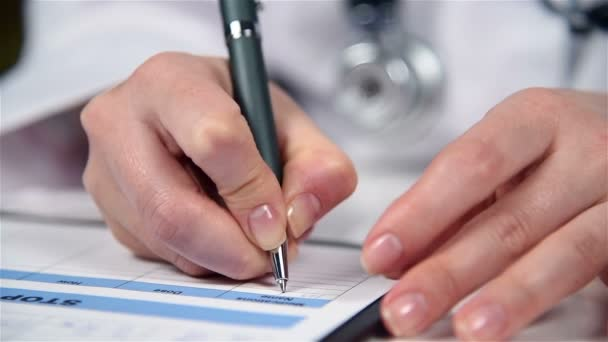 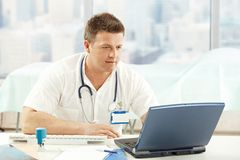 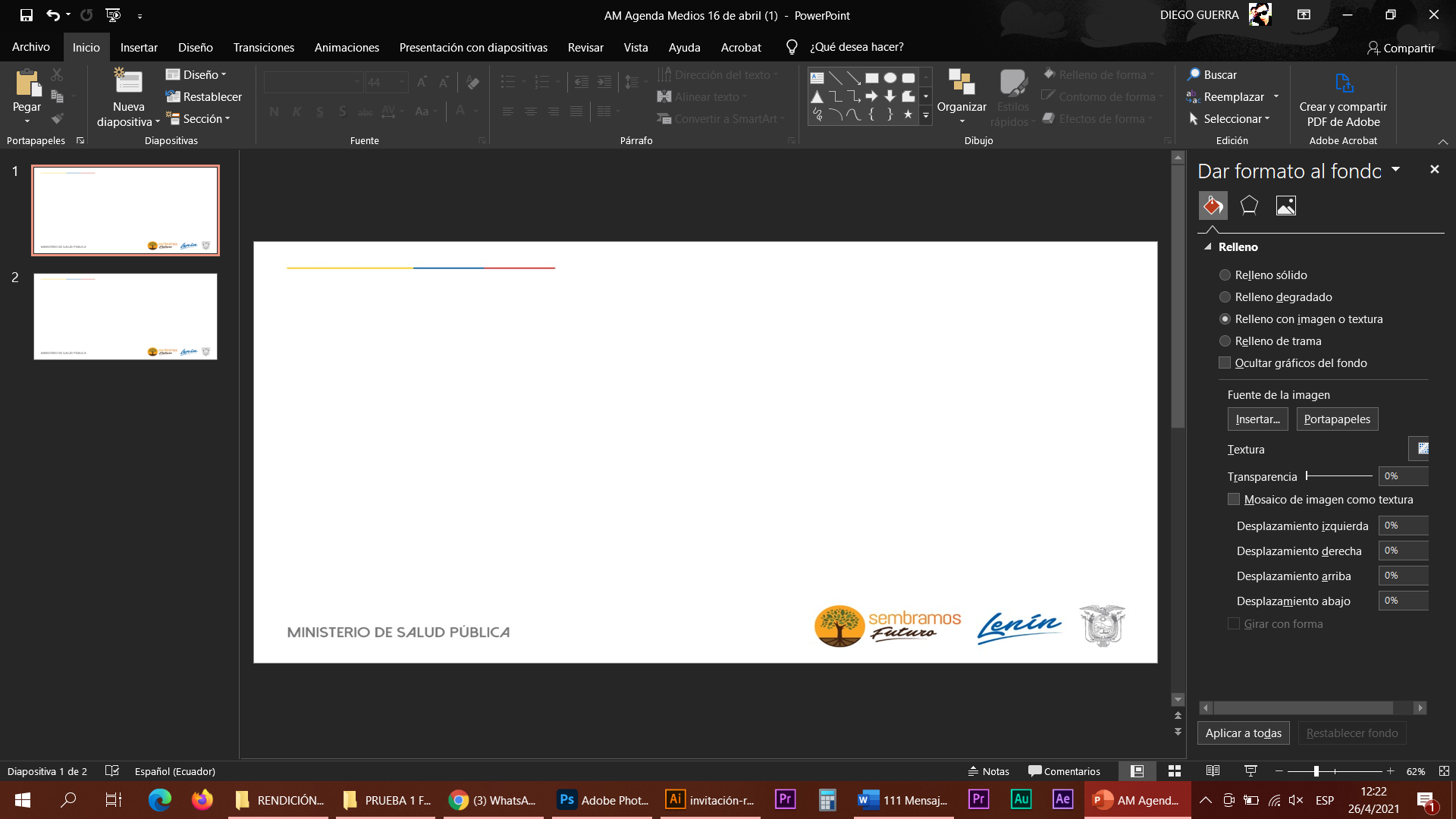 MINISTERIO DE SALUD PÚBLICA
HOSPITAL PABLO ARTURO SUÁREZ
HACIA LA TRANSFORMACIÓN DIGITAL
Producción
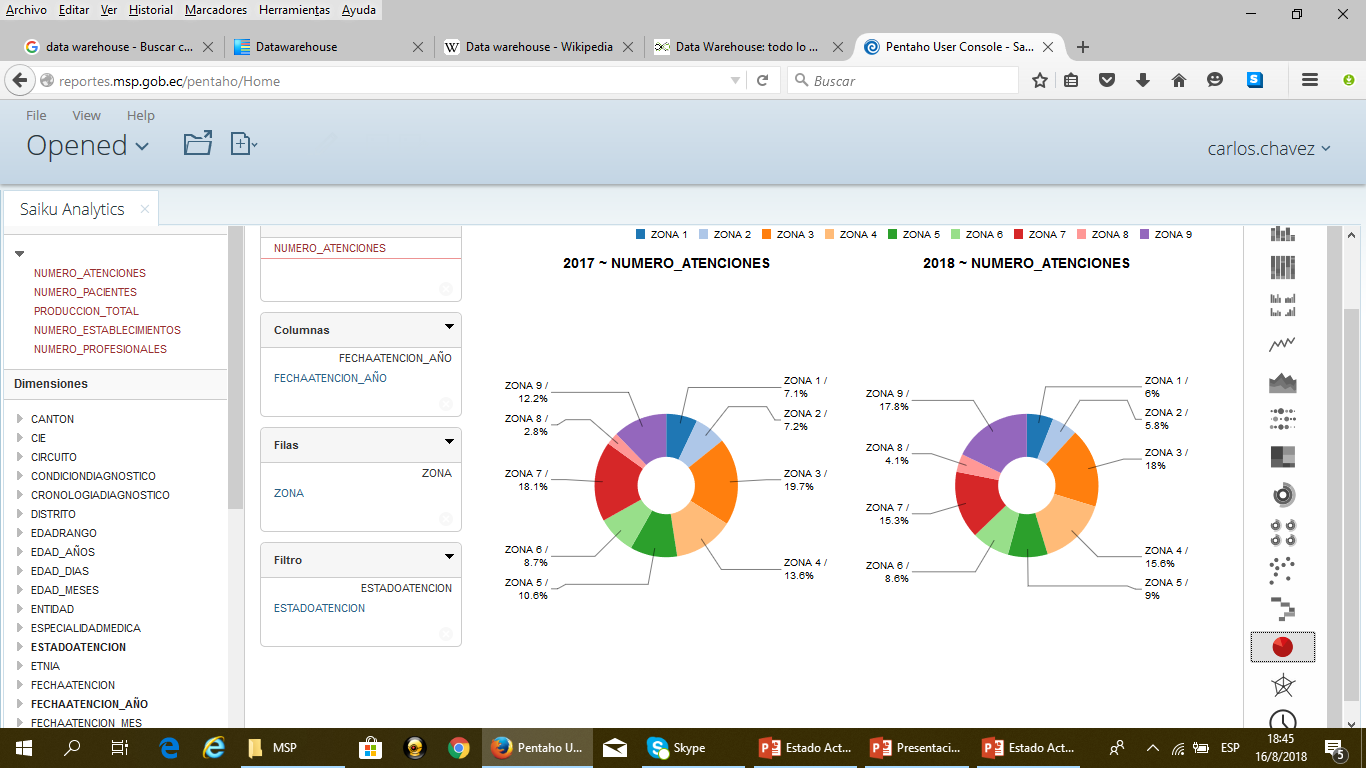 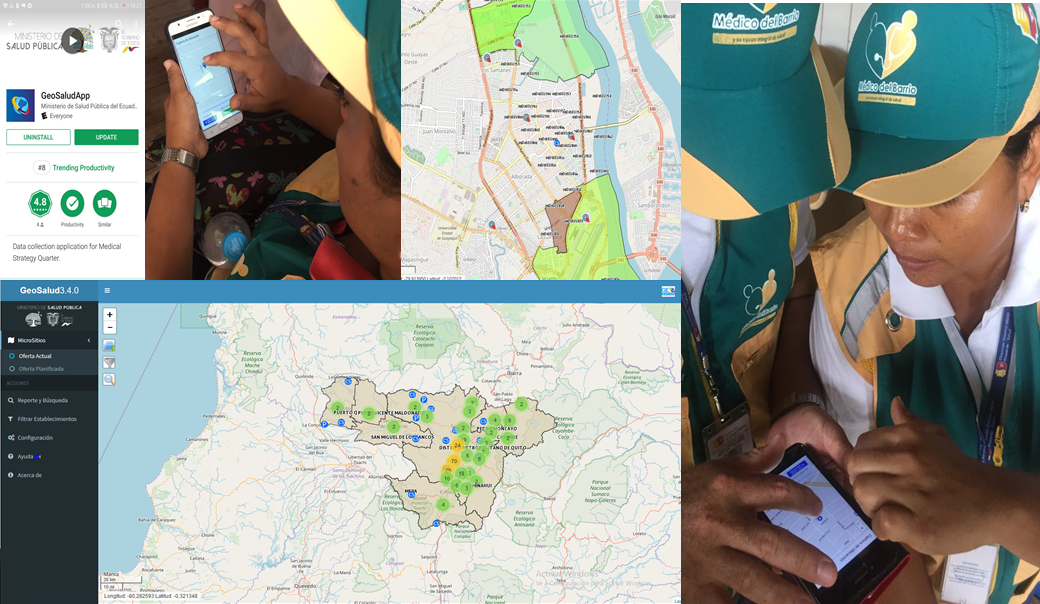 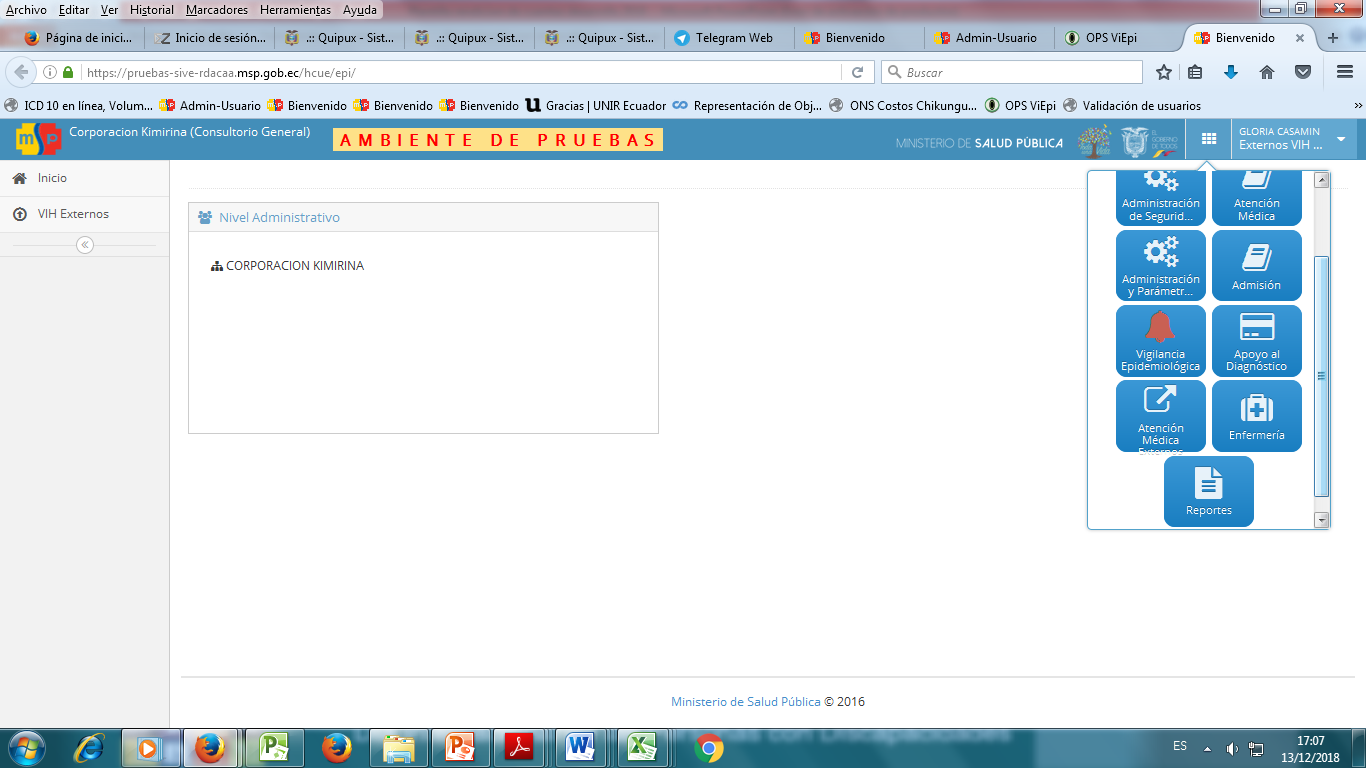 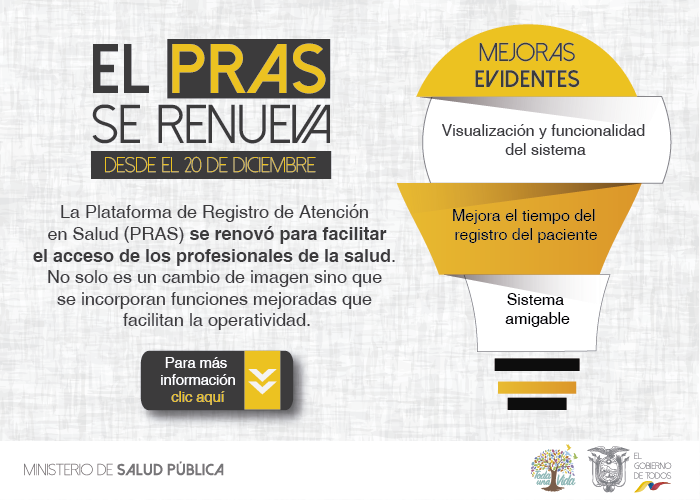 APP Vigilancia Epidemiológica
Data Warehouse
APP Geosalud
PRAS
Desarrollo y Pruebas
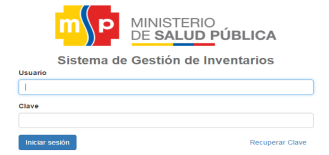 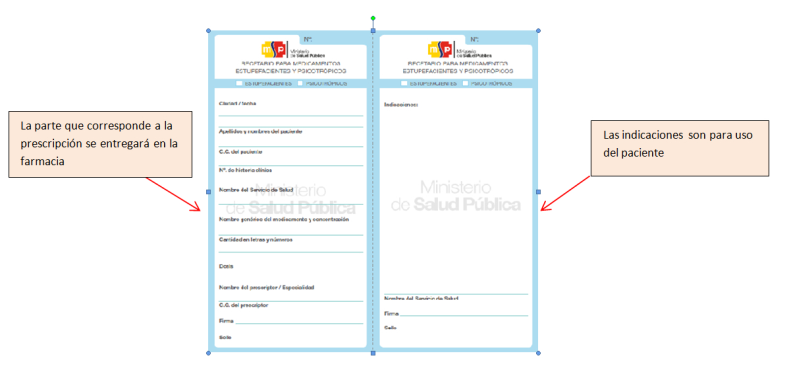 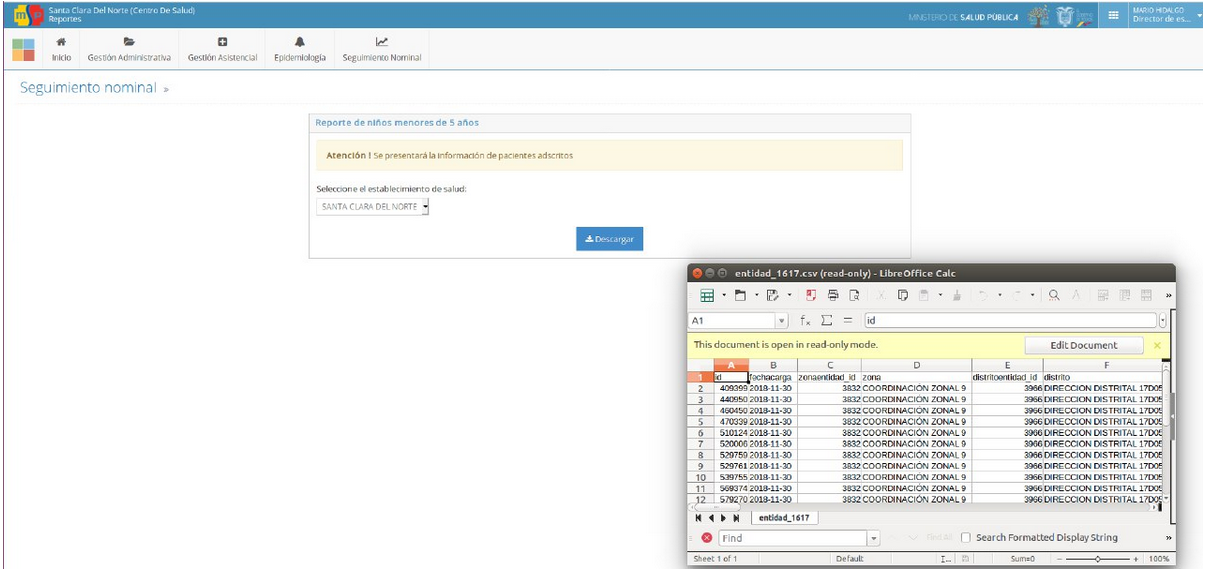 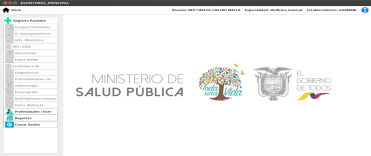 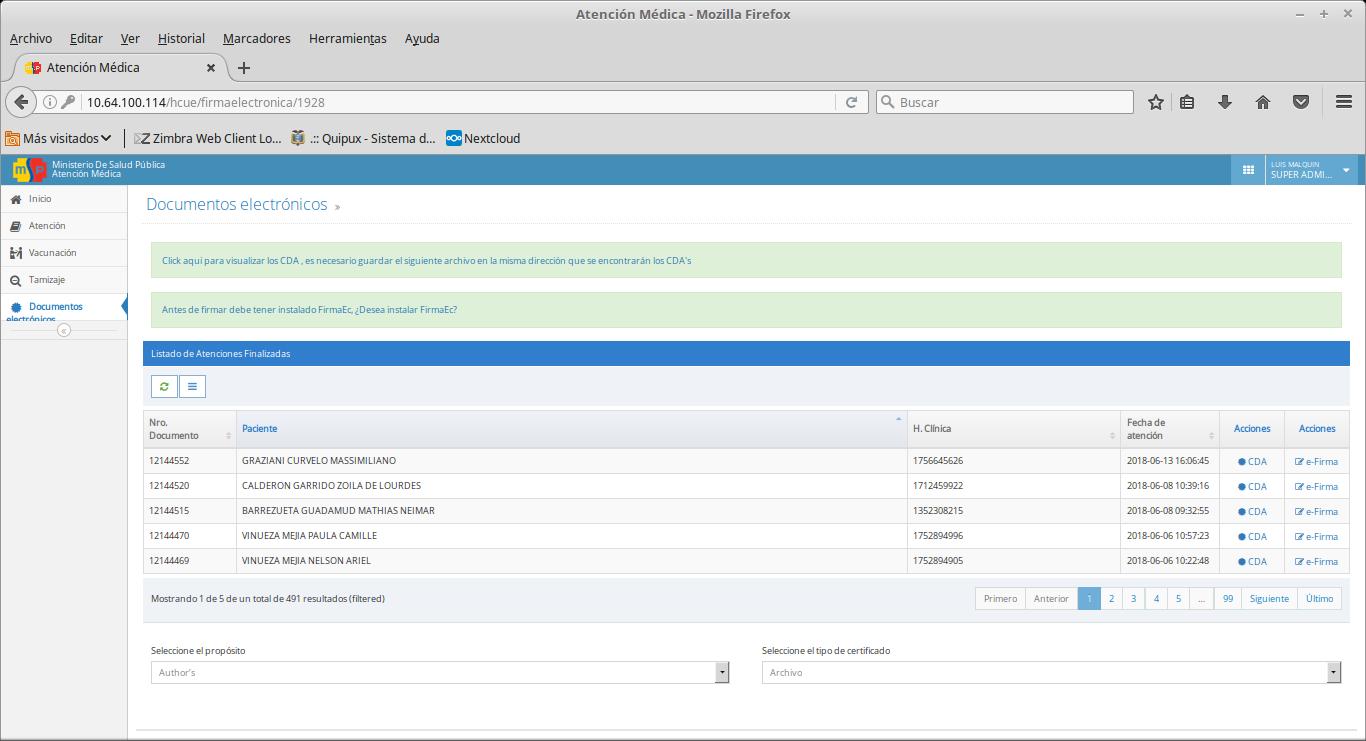 Gestión Inventarios
Firma electrónica documentos clínicos
Seguimiento nominal
Receta electrónica
Rdacaa 2.0
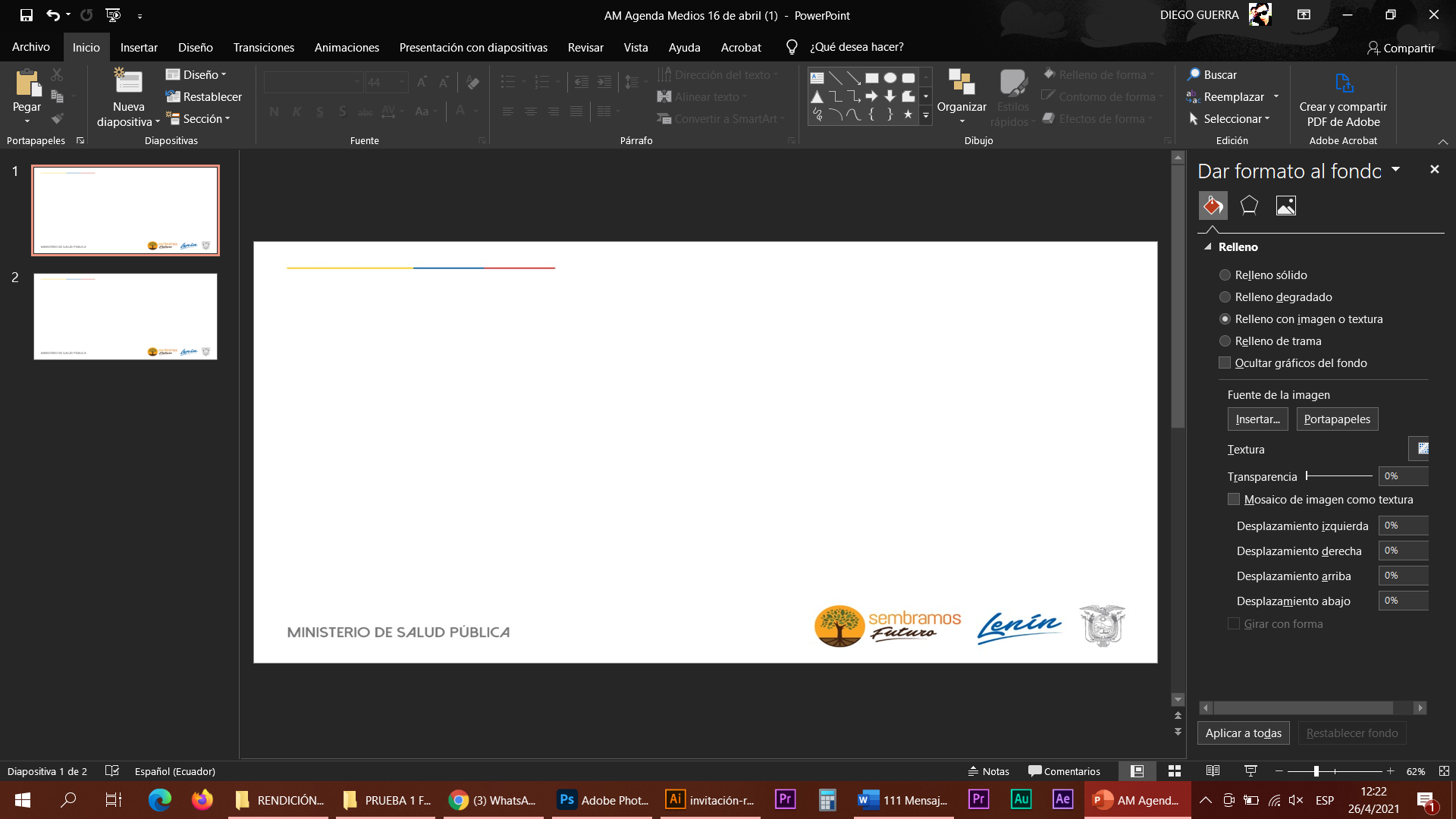 MINISTERIO DE SALUD PÚBLICA
HOSPITAL PABLO ARTURO SUÁREZ
HACIA LA TRANSFORMACIÓN DIGITAL
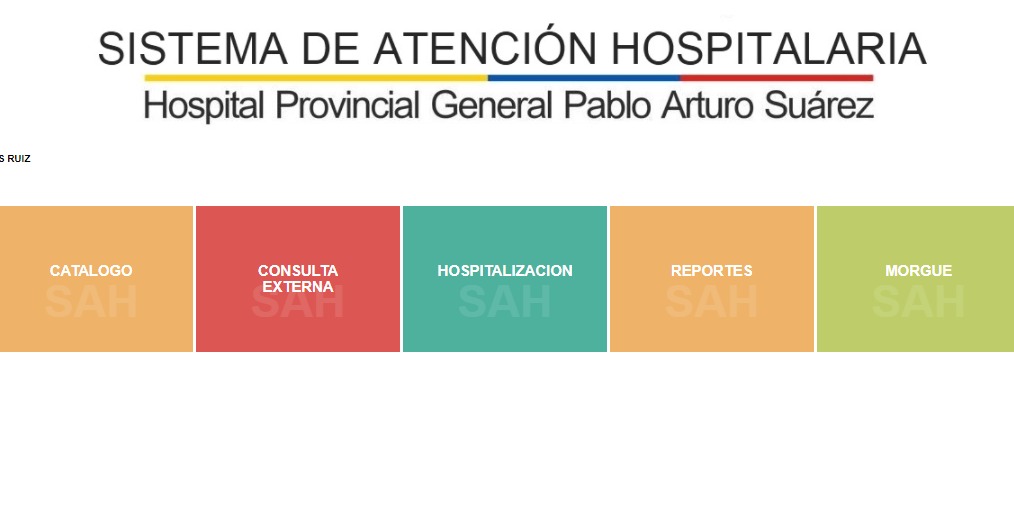 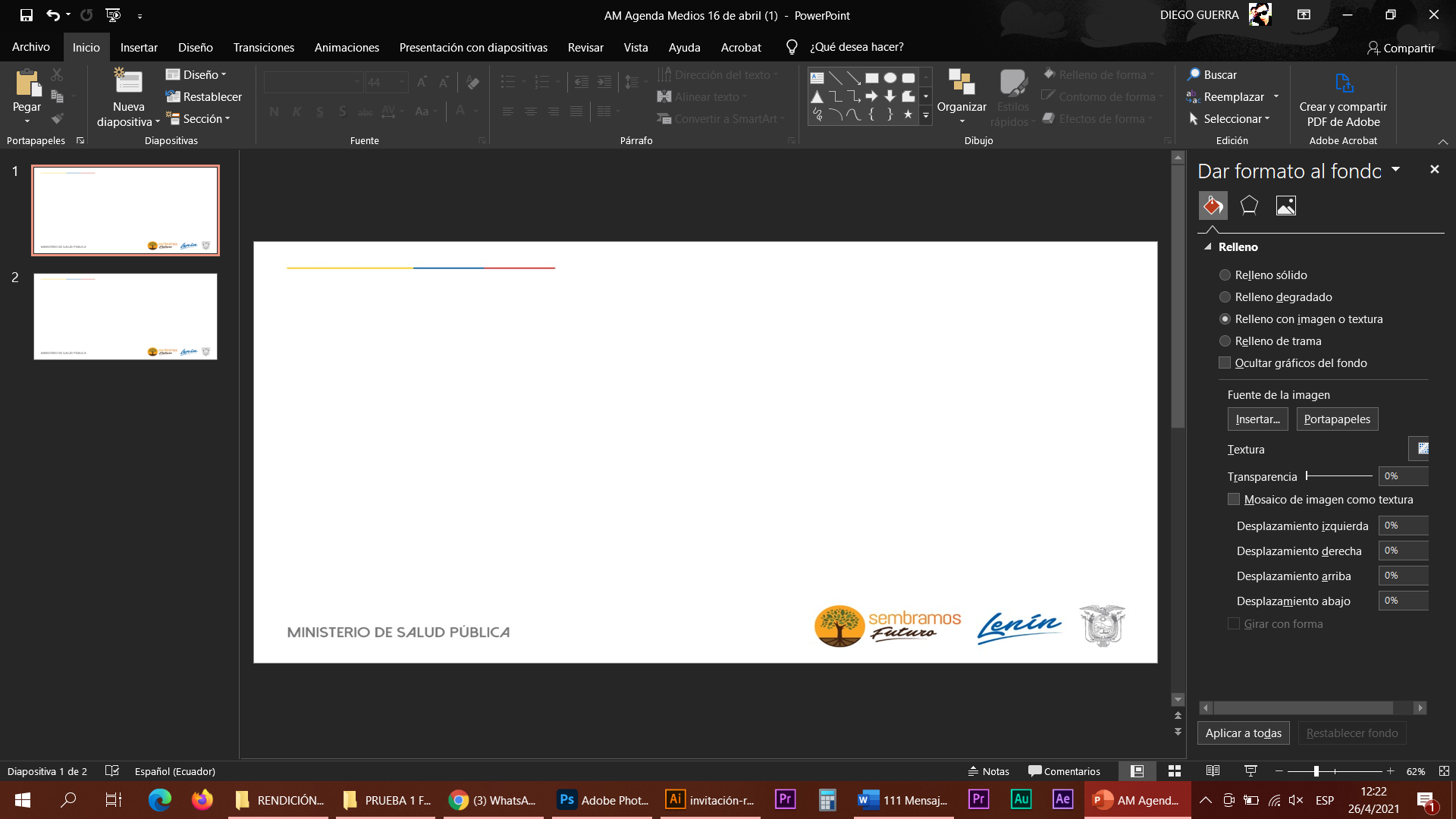 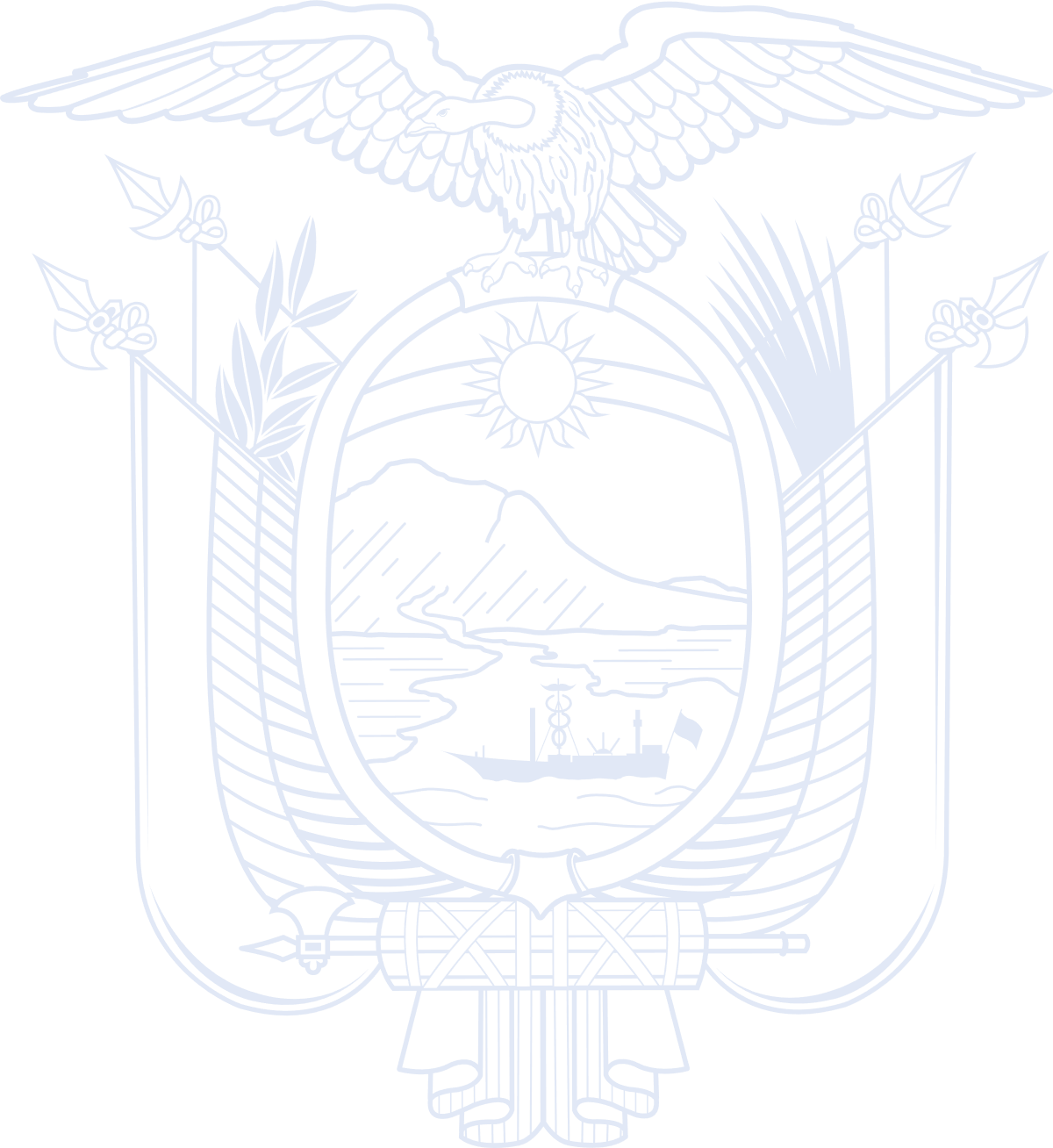 Gracias
MINISTERIO DE SALUD PÚBLICA

HOSPITAL PABLO ARTURO SUÁREZ
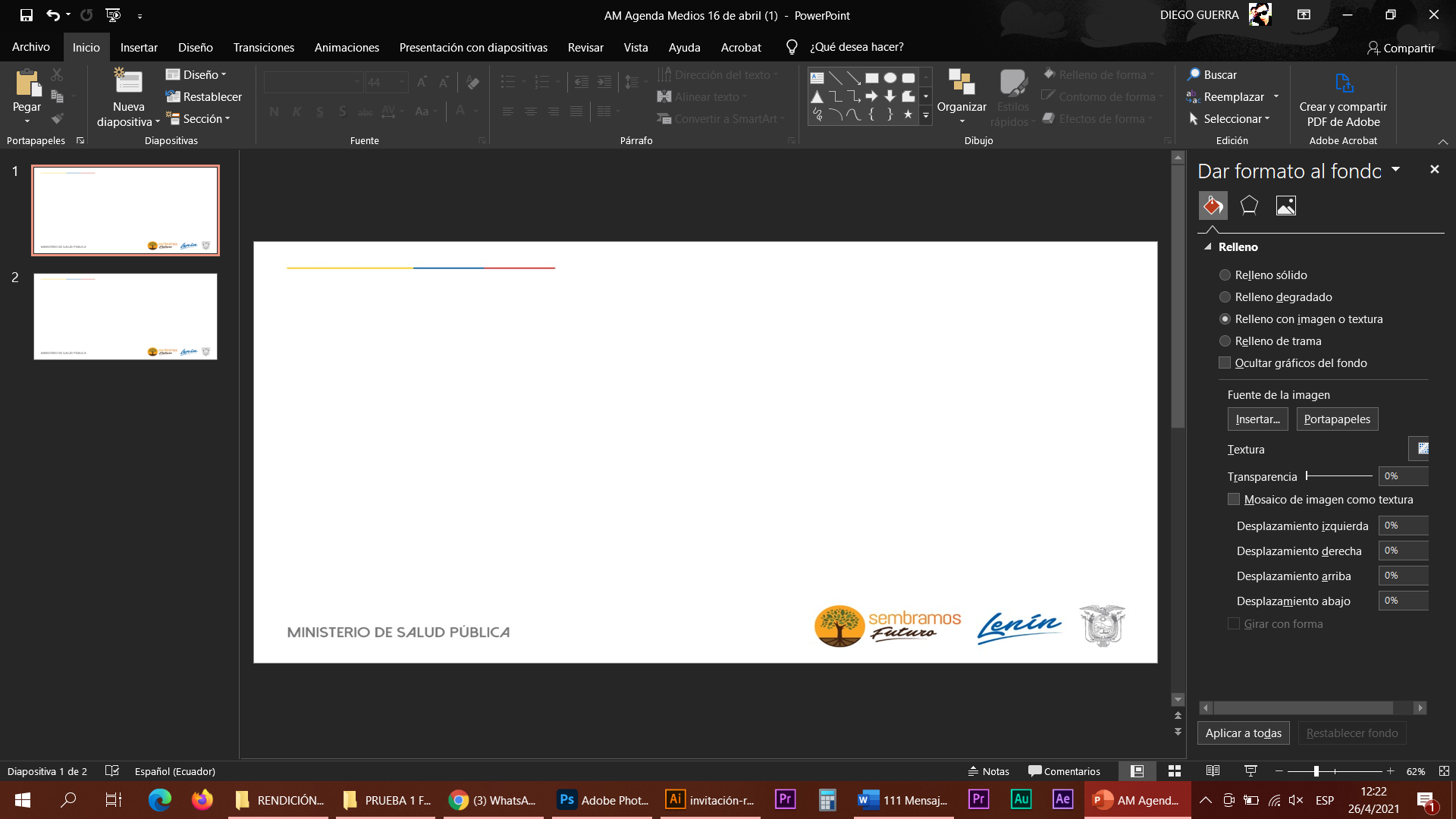